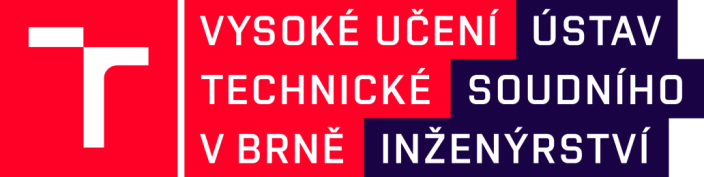 Jízda za viditelnosti snížené tmou
Robert Kledus, Aleš Vémola, Marek Semela, Albert Bradáč,
Martin Bilík
Obsah
Úvod

Rozhled řidiče při jízdě v noci

Zrakové vnímání

Rychlost přiměřená rozhledu při jízdě v noci

Péče o vozidlo a aktivní bezpečnost

Zásady pro jízdu v noci
Specifika jízdy v noci
Viditelnost je podstatně snížena tmou
nepřizpůsobení rychlosti jízdy => zvýšení rizika dopravní nehody
Viditelnost ve dne
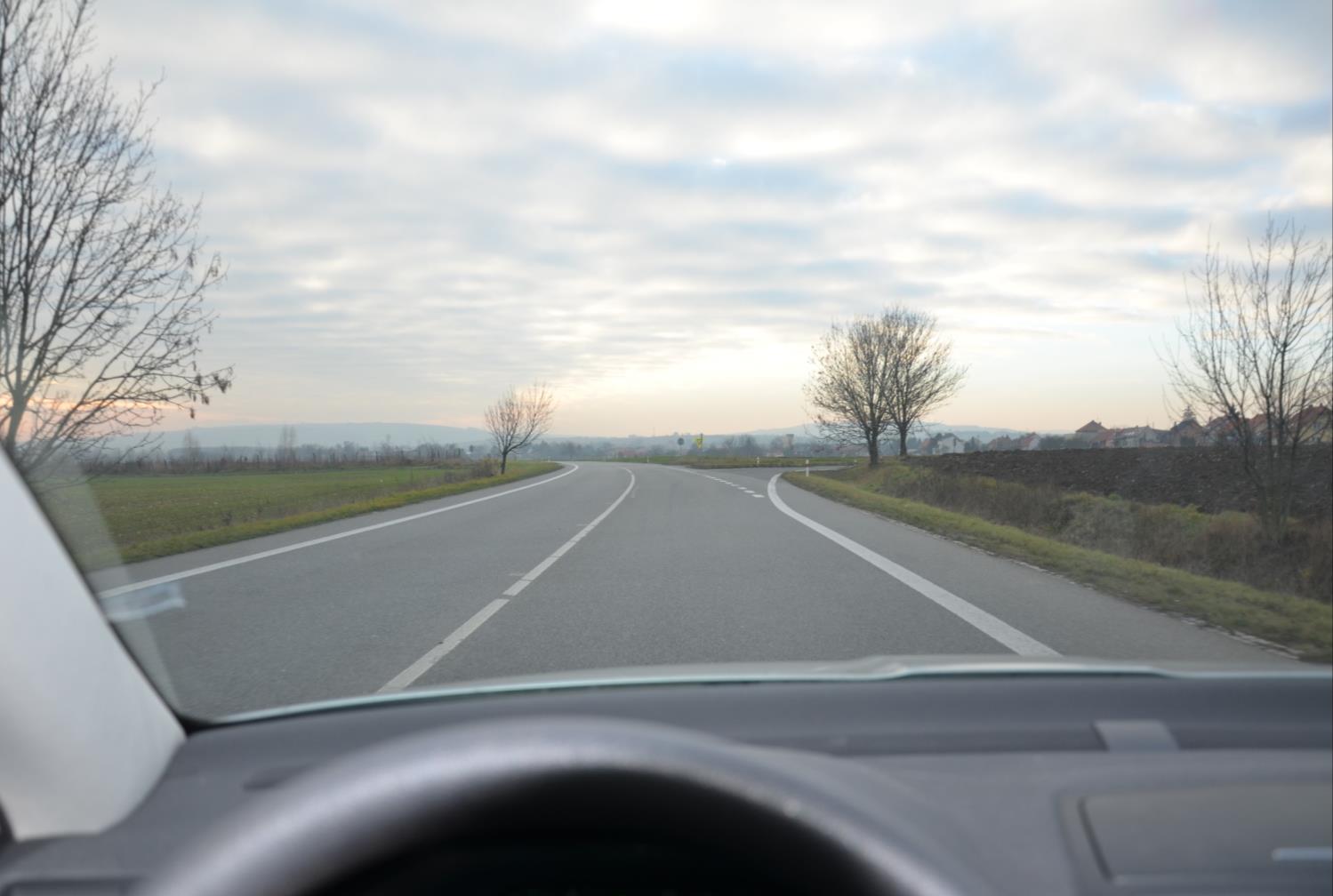 4
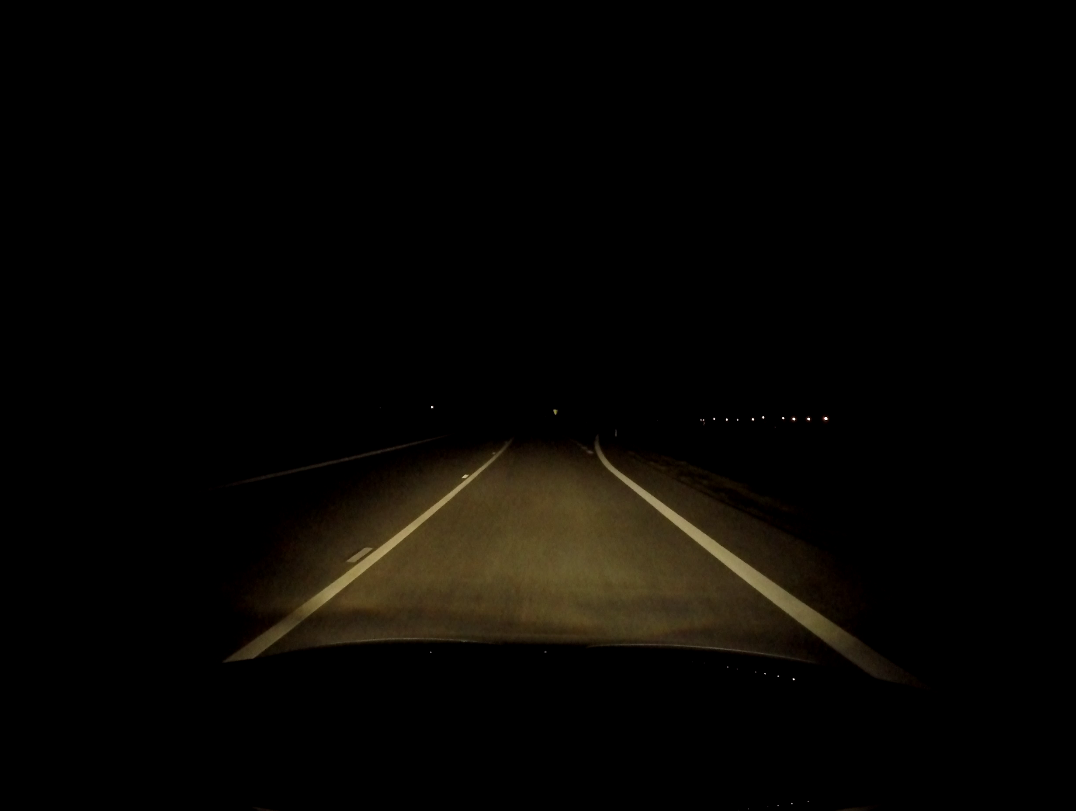 Shodné místo v noci – potkávací xenonové světlomety
5
[Speaker Notes: VW Tiguan]
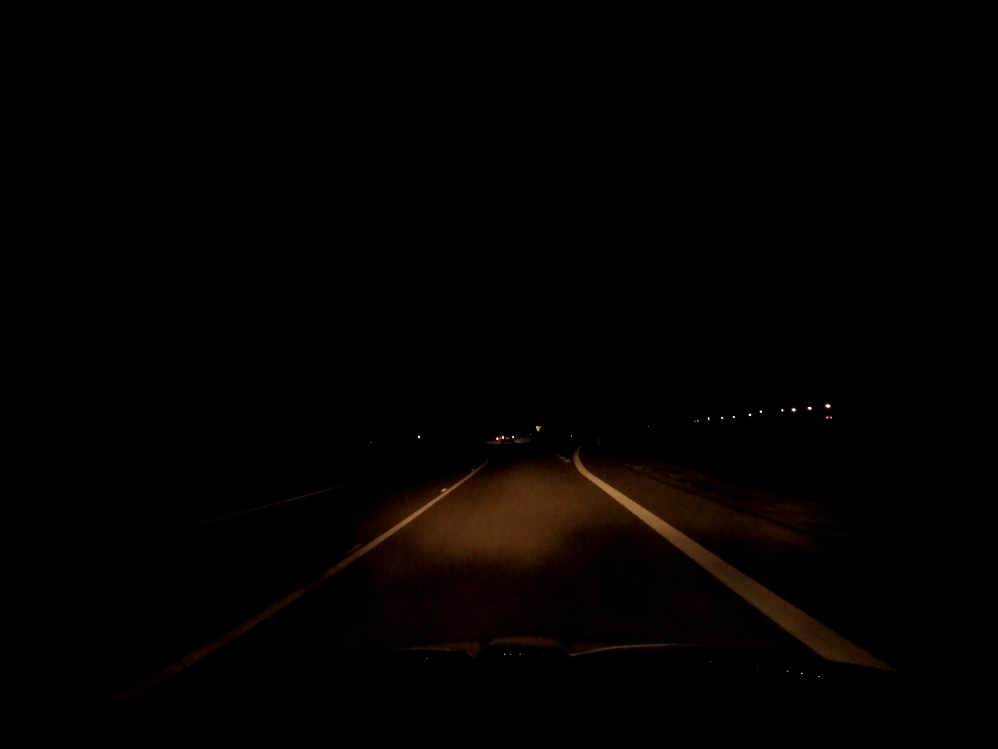 Shodné místo v noci – potkávací halogenové světlomety
6
[Speaker Notes: Škoda Octavia II]
Specifika jízdy v noci
Viditelnost je podstatně snížena tmou

Výrazné omezení rozhledu proti denní době
světelné podmínky omezují rozhled => řadu důležitých objektů může řidič vidět později než ve dne
nutno zvýšit pozornost a zpomalit
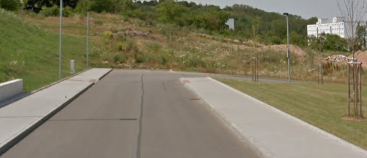 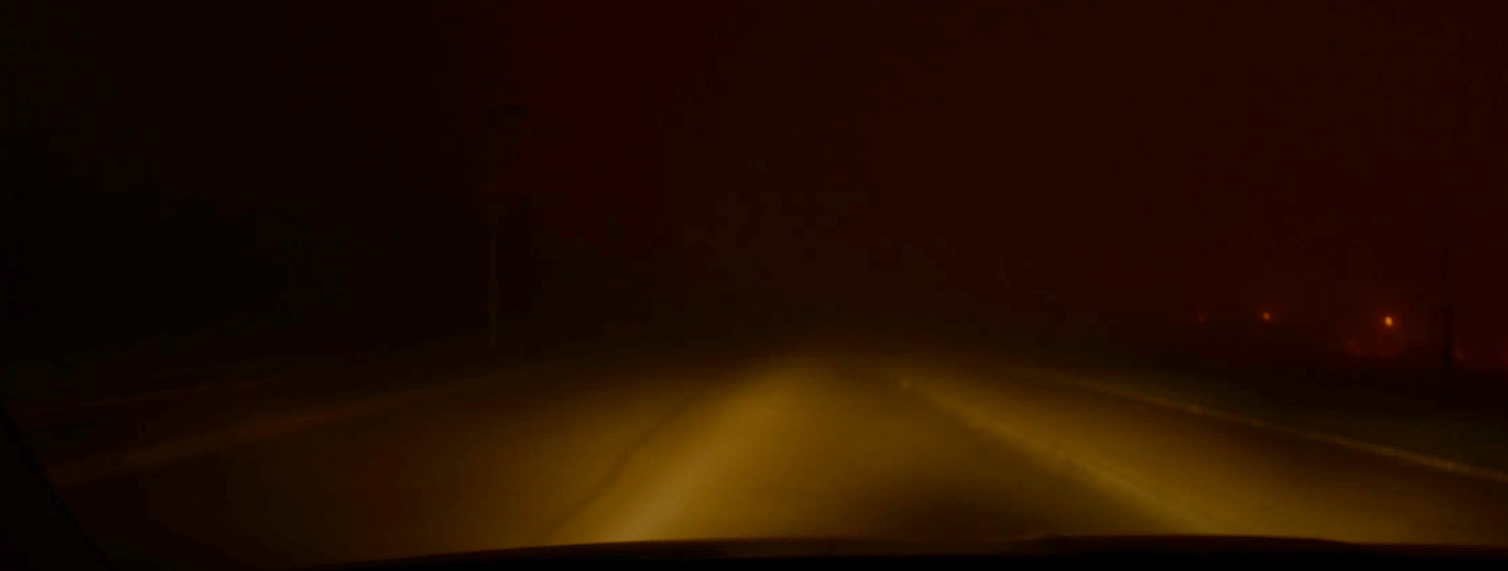 8
[Speaker Notes: Shodné místo nafoceno ve dne a v noci za zhoršených podmínek.
Ve dne jasně viditelný konec cesty a odbočka doprava.
V noci prakticky nic viditelného.
halogeny Škoda Octavia II]
Specifika jízdy v noci
Viditelnost je podstatně snížena tmou

Výrazné omezení rozhledu proti denní době

Horší rozpoznávání 
dopravního značení, chodců, neosvětlených překážek
Rozpoznatelnost chodce ve dne
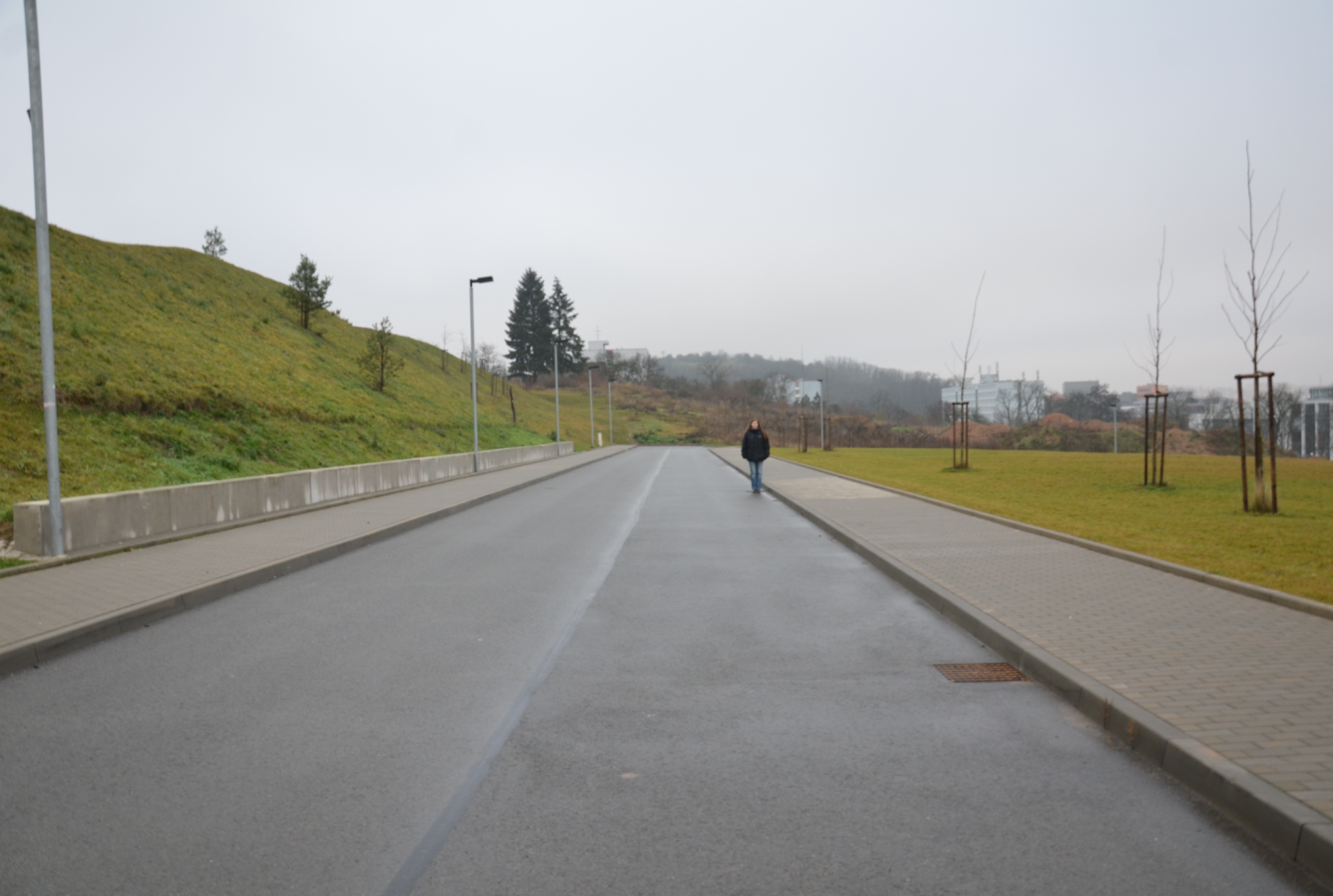 10
[Speaker Notes: Chodec ve dne]
Rozpoznatelnost chodce v noci
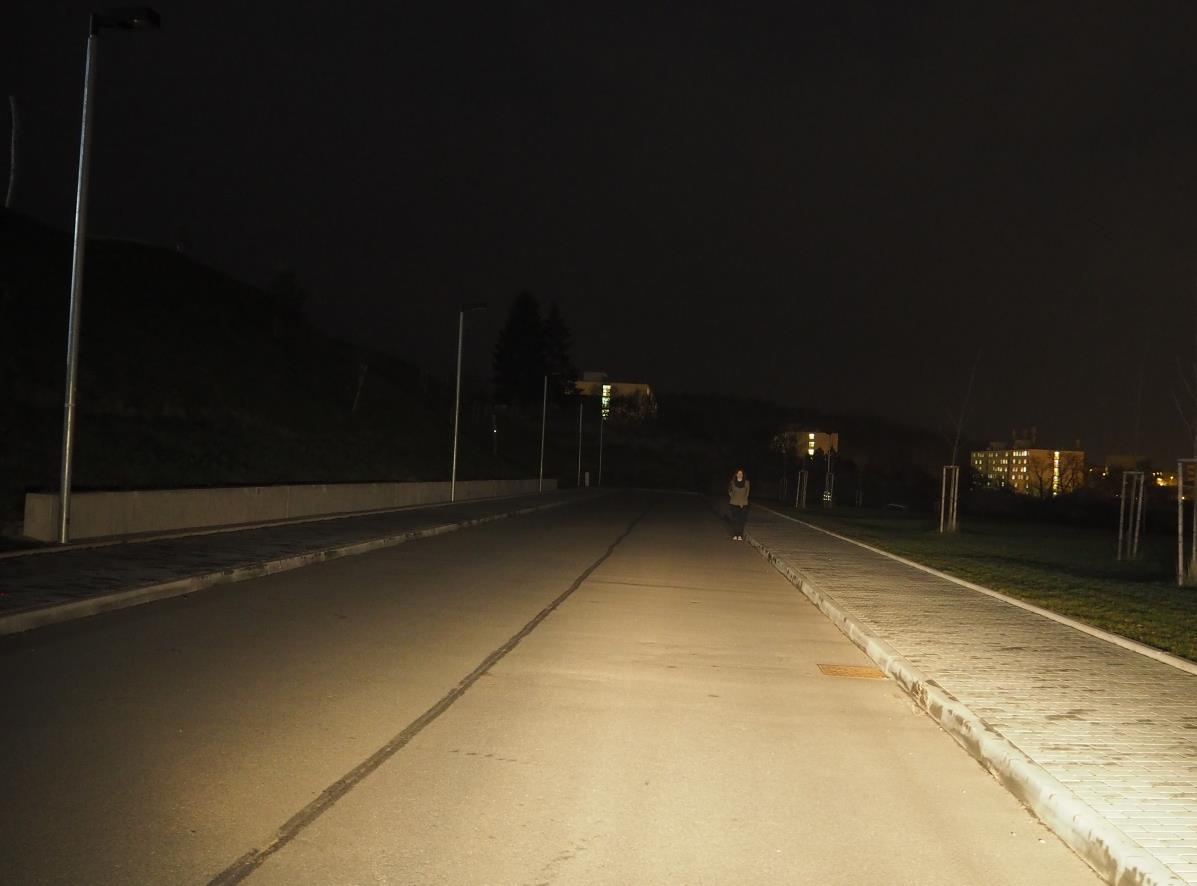 11
[Speaker Notes: Chodec na stejném místě v noci
adaptivní xenony Škoda Superb III]
Rozpoznatelnost chodce v noci
https://youtu.be/SyappTXi0HE
[Speaker Notes: Chodec pohybující se ve středu a u levého okraje vozovky
halogeny Škoda Octavia II]
Rozhled řidiče při jízdě v noci
omezení rozhledu
pevné překážky,
sloupky vozidla, tvar komunikace a prvky v jejím okolí 
stav atmosféry,
déšť, mlha, smog, sněžení
světelné podmínky
nedostatek / přebytek světla
Omezení rozhledu za tmy a mlhy
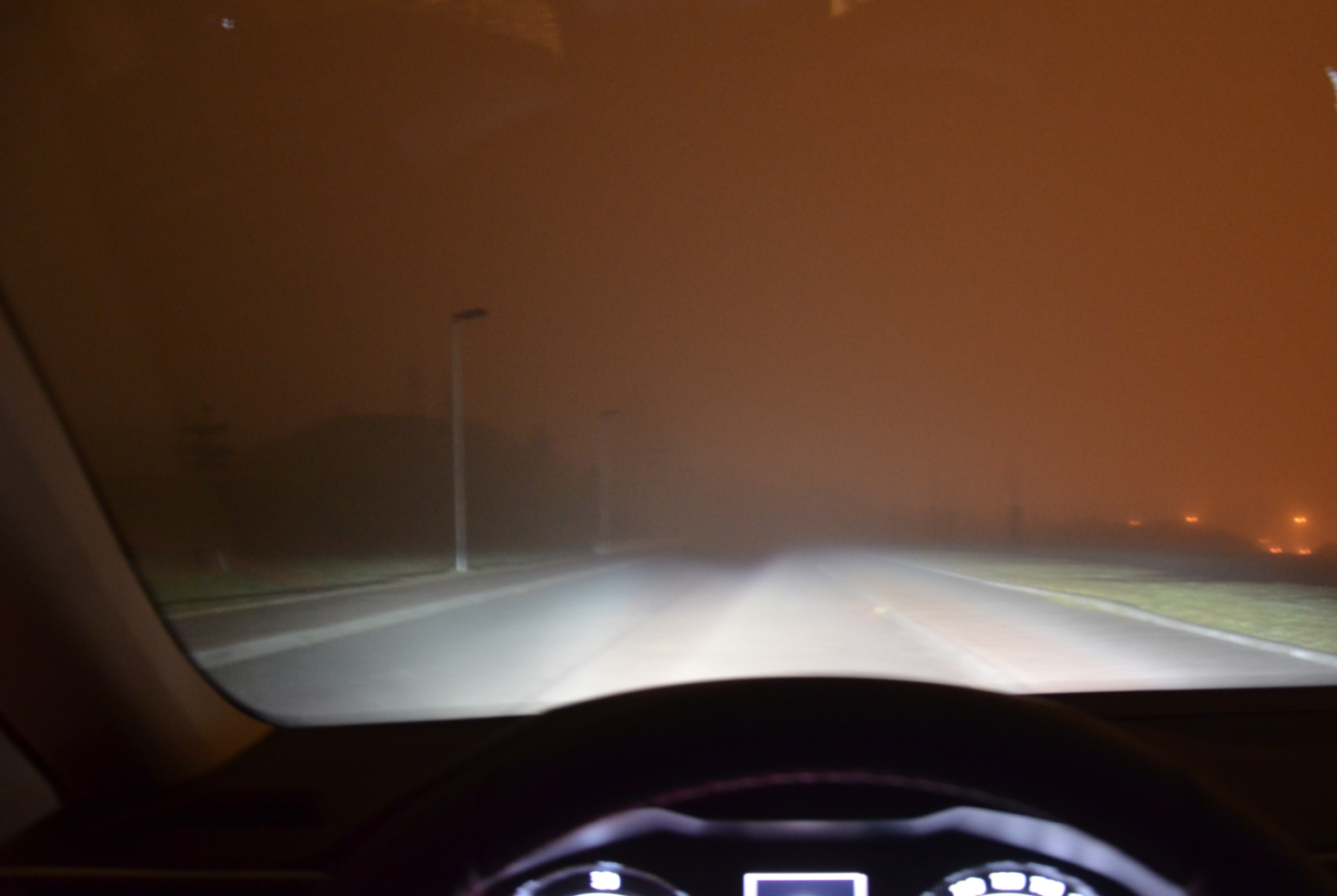 14
[Speaker Notes: adaptivní xenony Škoda Superb III]
Omezení rozhledu za tmy, mlhy a přebytku světla
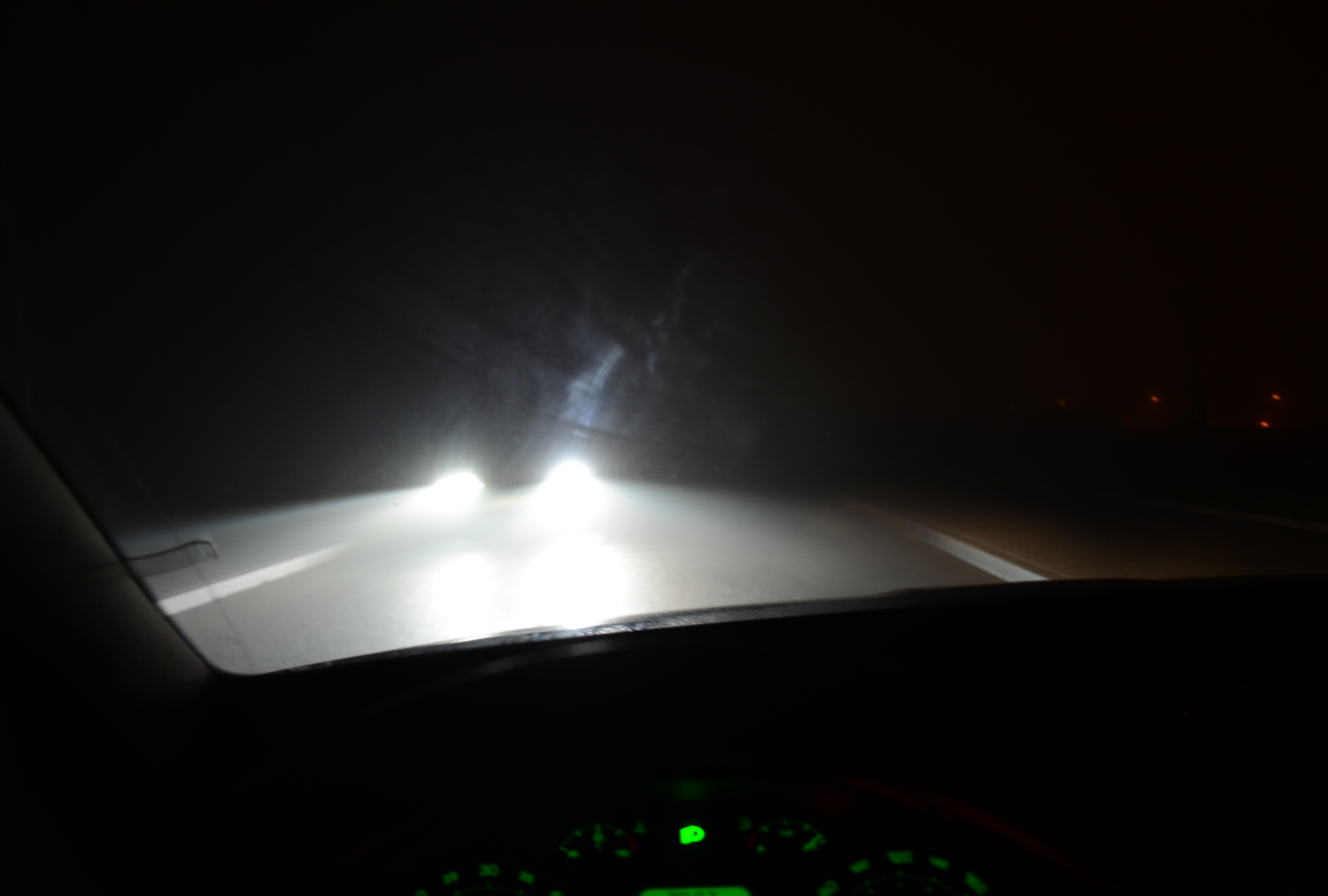 15
[Speaker Notes: vozidlo se nachází na shodném místě a za stejných podmínek jako na předchozím snímku
halogeny Škoda Octavia II, oslňující vozidlo potkávací adaptivní xenony Škoda Superb III]
Omezení rozhledu vlivem osvětlení
https://youtu.be/RFxJ4pBTB2Y
[Speaker Notes: velmi slabě osvětlený cyklista u pravého okraje vozovky,
halogeny Škoda Octavia II]
Rozhled řidiče při jízdě v noci
omezení rozhledu
pevné překážky, stav atmosféry, světelné podmínky

zlepšení rozhledu
objekty s vlastním osvětlením
Rozhled na cyklisty ve dne ze vzdálenosti 200m
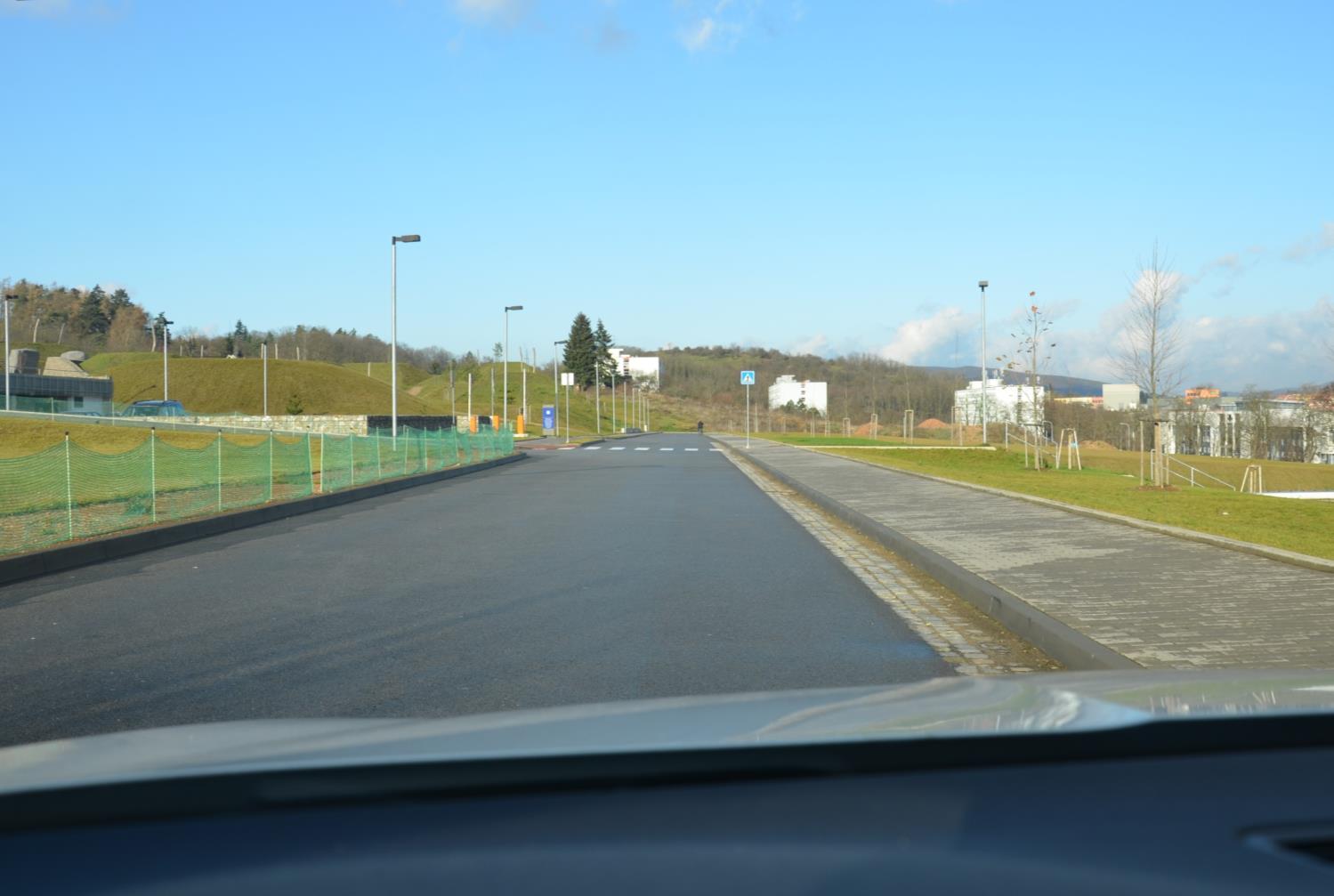 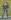 18
[Speaker Notes: cyklisti ve dne]
Rozhled na cyklisty v noci ze vzdálenosti 200m
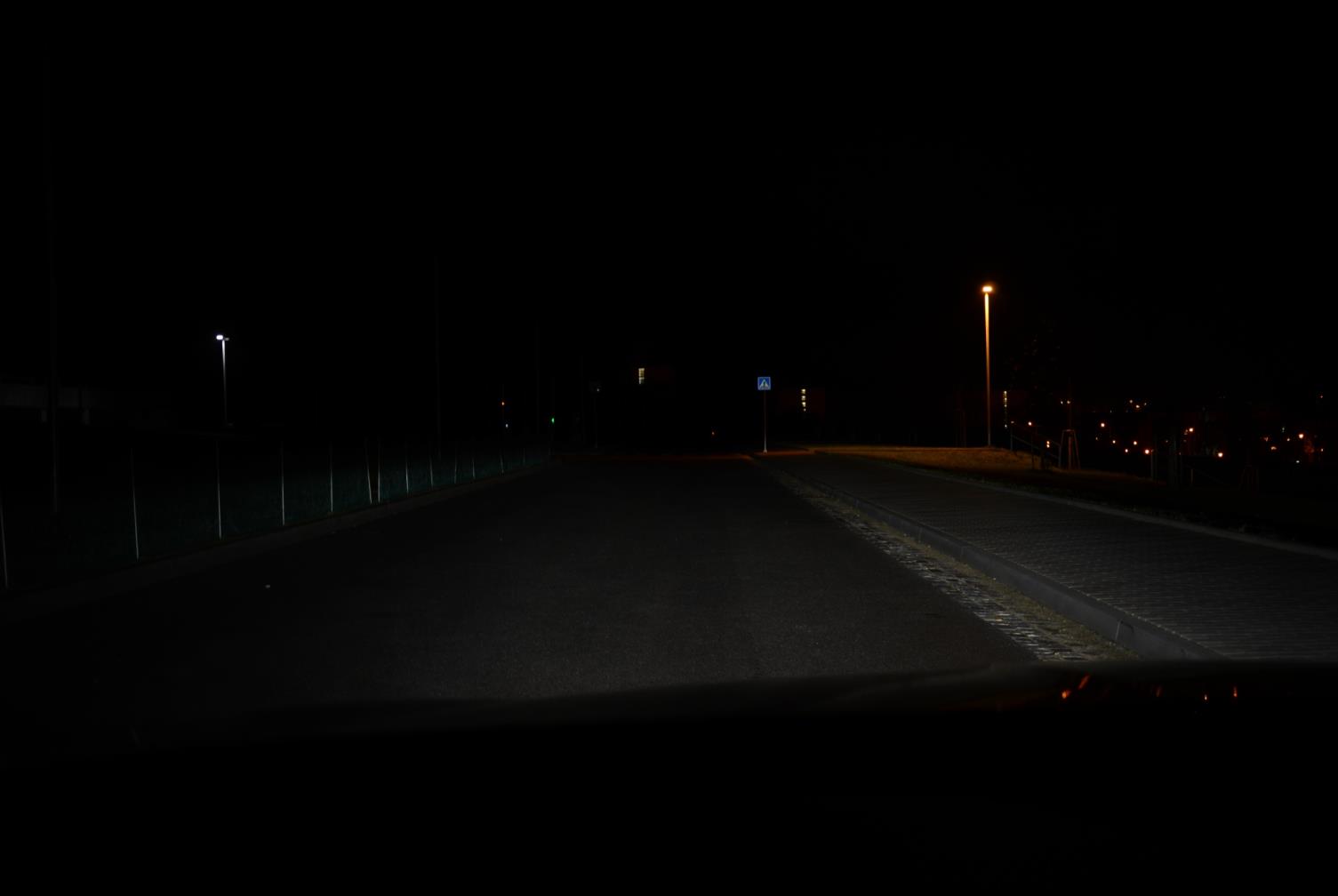 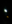 19
[Speaker Notes: stejný cyklista na stejném místě v noci,
vpravo, zadní světlo cyklisty viditelné na vzdálenost více než 200 metrů,
vlevo, přední světlo cyklisty viditelné na vzdálenost více než 200 metrů.
adaptivní xenony Škoda Superb III]
Průjezd kolem cyklisty ve dne
https://youtu.be/LVqPF05-xMs
[Speaker Notes: průjezd kolem cyklisty ve stejném směru ve dne (počátek cca 200 metrů za cyklistou)]
Průjezd kolem cyklisty v noci – potkávací světla
https://youtu.be/Y6am4qWRSUo
[Speaker Notes: stejný cyklista na stejném místě v noci, upozornit na rozdíl, kdy je vidět zadní světlo (od počátku, tj. cca 200 metrů) a kdy se rozzáří odrazky na šlapátkách (cca 100 metrů)
adaptivní xenony Škoda Superb III]
Průjezd kolem cyklisty v noci – dálková světla
https://youtu.be/_AXOzHsnqYA
[Speaker Notes: stejný cyklista na stejném místě v noci, odrazky viditelné mnohem dříve, než při potkávacích světlech
adaptivní xenony Škoda Superb III]
Průjezd kolem cyklisty ve dne
https://youtu.be/QOEIBKTn-zM
[Speaker Notes: průjezd kolem cyklisty protisměru ve dne (počátek cca 200 metrů za cyklistou)]
Průjezd kolem cyklisty v noci – potkávací světla
https://youtu.be/aam4ug5ZnkQ
[Speaker Notes: cyklista v protisměru na stejném místě, přední světlo jasně viditelné po celou dobu jízdy
adaptivní xenony Škoda Superb III]
Rozhled řidiče při jízdě v noci
omezení rozhledu
pevné překážky, stav atmosféry, světelné podmínky

zlepšení rozhledu
objekty s vlastním osvětlením 

osvětlená vozovka s veřejným osvětlením
povinnost používat potkávací světlomety
lampy osvětlují vozovku, ne však přiléhající okolí
Jednostranné a oboustranné osvětlení
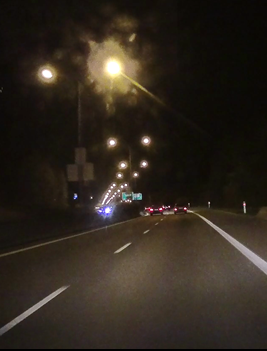 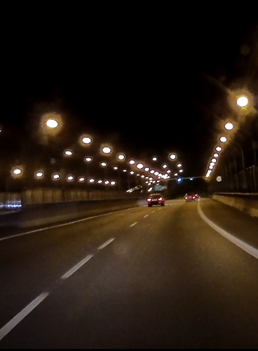 26
Rozhled řidiče při jízdě v noci
omezení rozhledu
pevné překážky, světelné podmínky

zlepšení rozhledu
objekty s vlastním osvětlením 

osvětlená vozovka s veřejným osvětlením
povinnost používat potkávací světlomety
lampy osvětlují vozovku, ne však přiléhající okolí

neosvětlená vozovka
osvětlení pouze světlomety vozidel
používat dálková světla, ale neoslňovat
Potkávací a dálkové světlomety
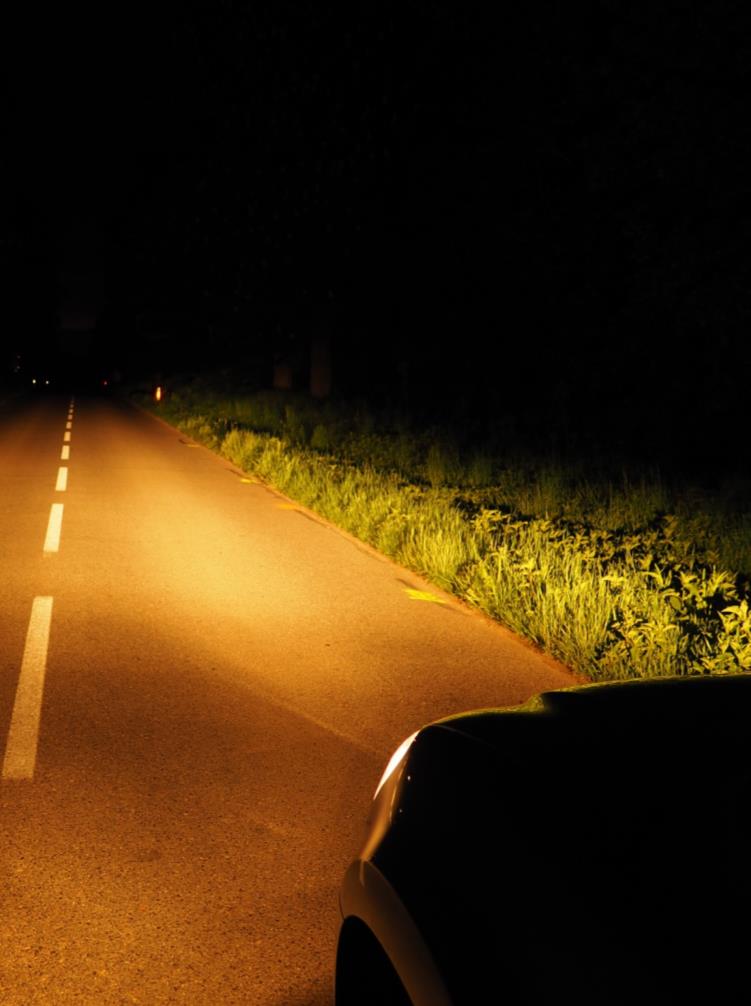 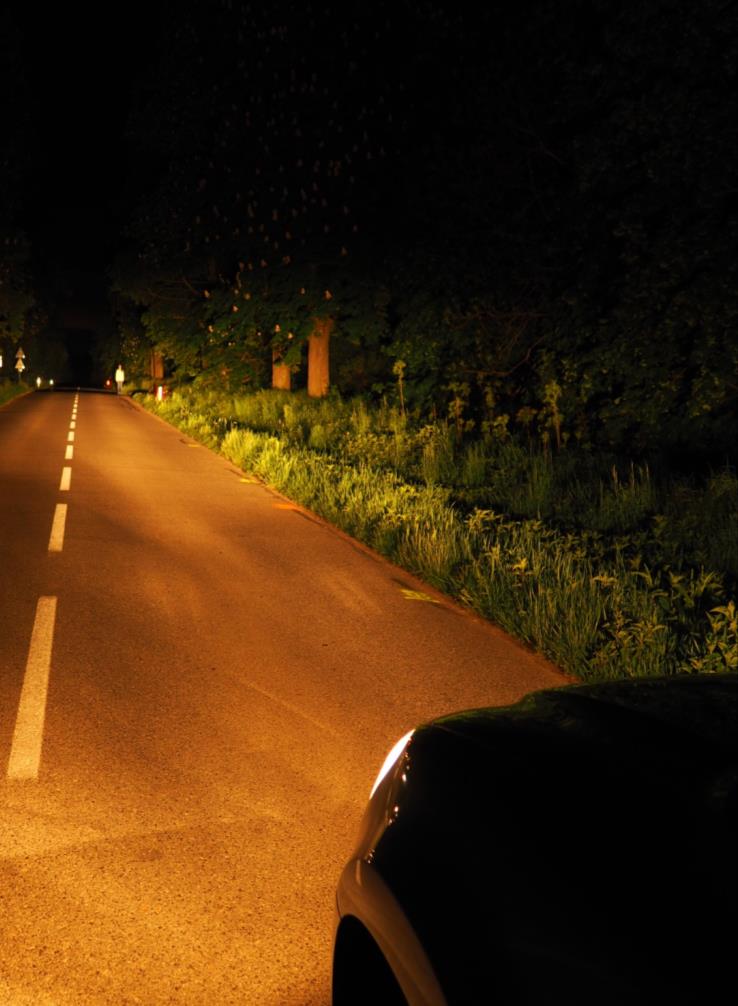 28
[Speaker Notes: stejná situace za použití potkávacích světel vlevo a dálkových vpravo,
vpravo viditelný chodec na horizontu.
halogeny Škoda Yeti]
Potkávací a dálkové světlomety
https://youtu.be/6cSwZVDd3fc
[Speaker Notes: přepnutí z potkávacích na dálkové světla (rozzáří se dopravní značka)
adaptivní xenony VW Tiguan]
Oslnění protijedoucím vozidlem
https://youtu.be/LG3Tag-sabY
[Speaker Notes: za mlhy, protijedoucí vozidlo má zapnuty dálková i mlhová světla
upozornit na tři chodce na chodníku vpravo (třetí až na úrovni protijedoucího vozidla)
halogeny Škoda Octavia II, oslňující dálkové adaptivní xenony Škoda Superb III]
Oslnění protijedoucím vozidlem
https://youtu.be/gPqEzX3RhUg
[Speaker Notes: dobré atmosférické podmínky, 
halogeny Škoda Octavia II]
Rozhled řidiče při jízdě na neosvětlené vozovce
vozovka osvětlená světlomety řízeného vozidla
dosvit potkávacích světlometů
pravý okraj vozovky cca 70 metrů
střed vozovky cca 50 metrů
dosvit dálkových světlometů
běžně 150 metrů a více
osvětlení méně dokonalé proti osvětlení veřejnými lampami
Dosvit moderních potkávacích světel
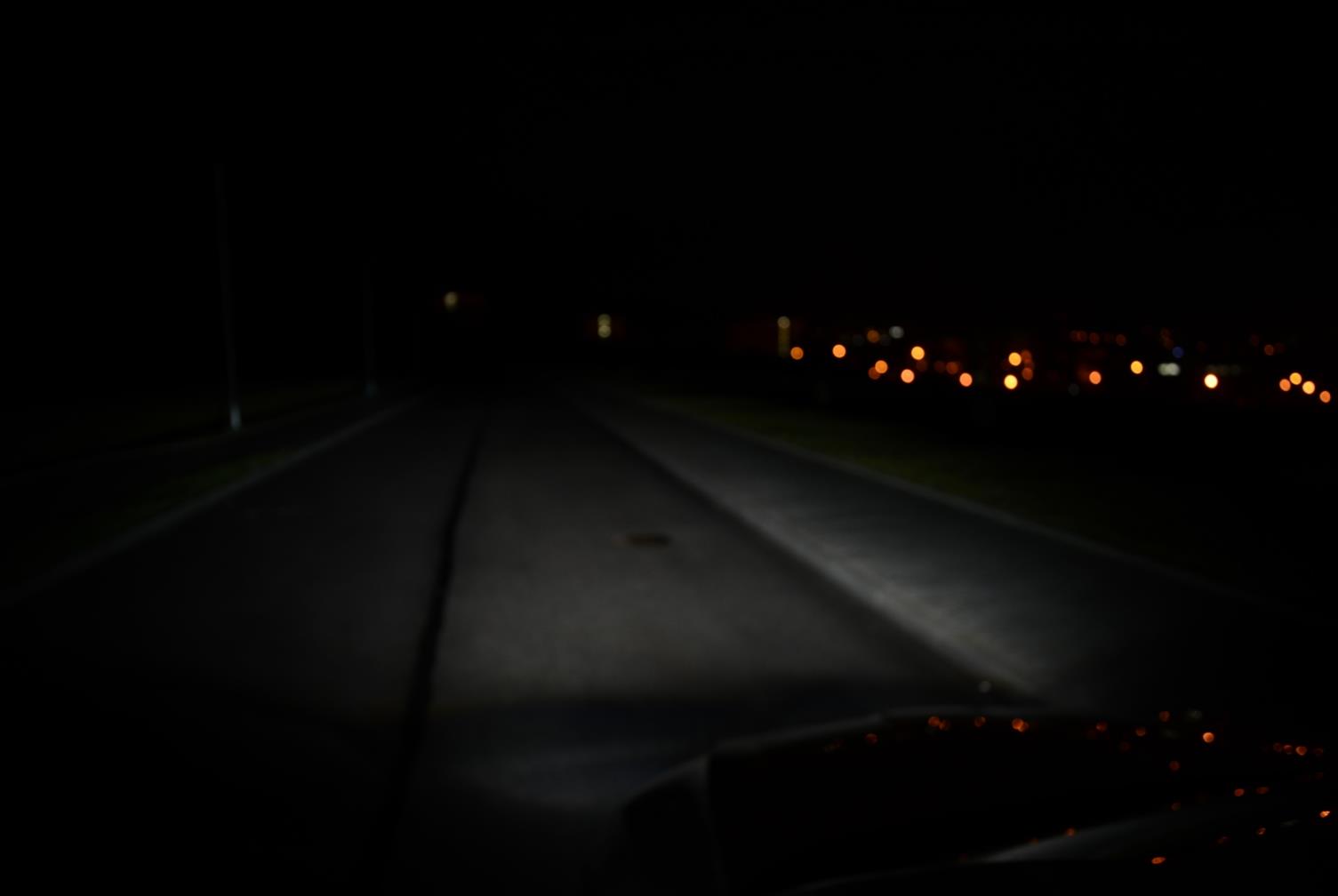 33
[Speaker Notes: použití potkávacích světel, pravý okraj vozovky účinně osvětlen do větší vzdálenosti než střed vozovky
adaptivní xenony Škoda Superb III]
Dosvit moderních dálkových světel
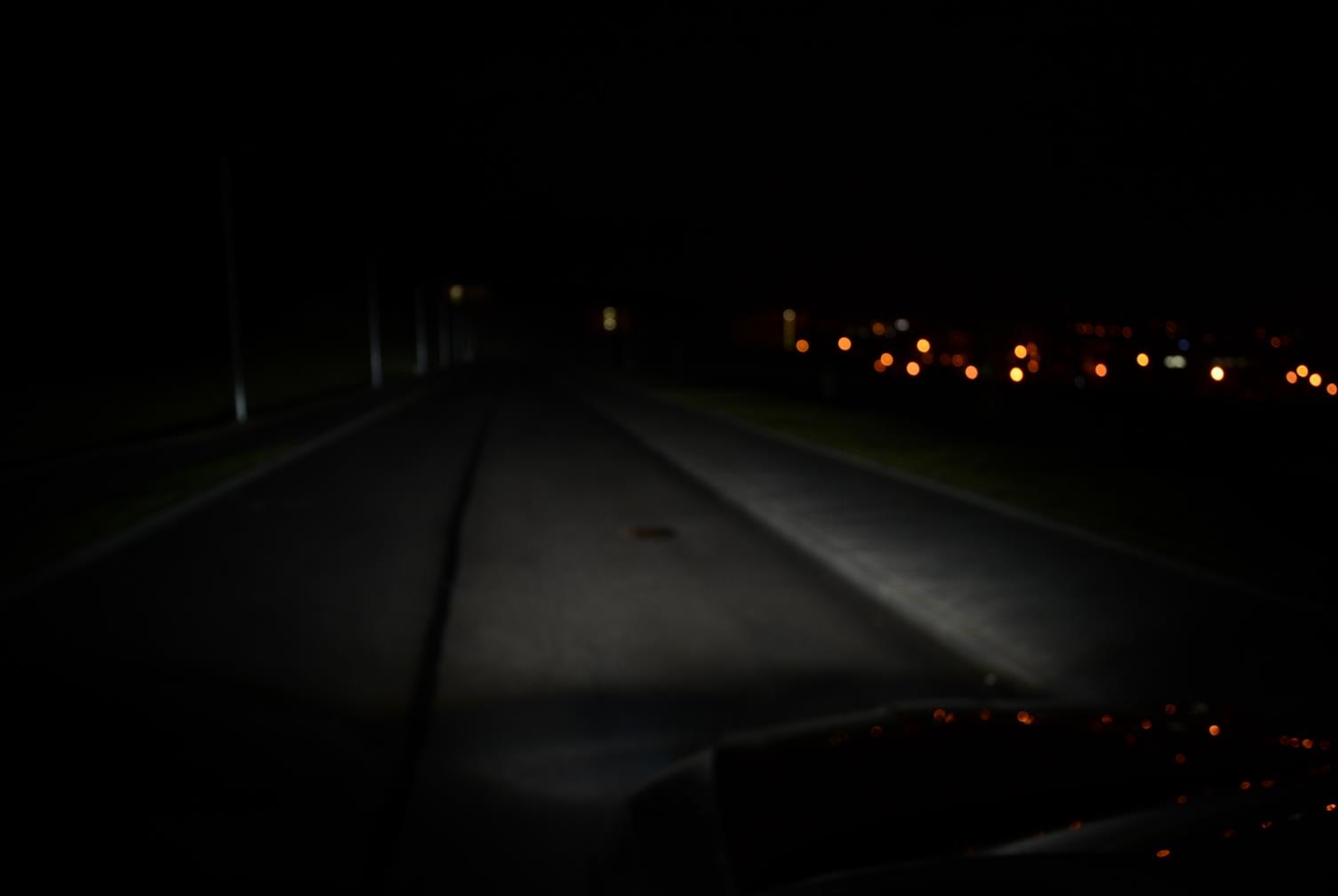 34
[Speaker Notes: shodné místo při použití dálkových světel
adaptivní xenony Škoda Superb III]
Rozhled řidiče při jízdě na neosvětlené vozovce
vozovka osvětlená světlomety řízeného vozidla
dosvit potkávacích světlometů
pravý okraj vozovky cca 70 metrů
střed vozovky cca 50 metrů
dosvit dálkových světlometů
běžně 150 metrů a více
osvětlení méně dokonalé proti osvětlení veřejnými lampami

rozhled na důležité objekty
místa přiléhající k vozovce
krajnice, chodníky, stezky 
objekty s vlastním osvětlením
vozidla, cyklisti – dobře viditelní
objekty bez vlastního osvětlení
chodci – špatně viditelní
Rozhled řidiče při jízdě na neosvětlené vozovce
https://youtu.be/w2JphBMstKg
[Speaker Notes: černý chodec vpravo na chodníku
adaptivní xenony VW Tiguan]
Zrakové vnímání řidiče
Při slabém vnějším osvětlení se kvalita vidění zhorší:
zrak ztrácí schopnost vnímat barvy, 
prostorový vjem je nedokonalý, 	
vidění je i méně ostré než ve dne.

vidění zajišťují světlo-citlivé buňky
tyčinky (cca 120 milionů)
díky nim vnímáme jas objektů
díky nim vidíme „černobíle“
čípky (cca 7 milionů)
díky nim vidíme ve dne barevně
bez dostatečného osvětlení nefungují
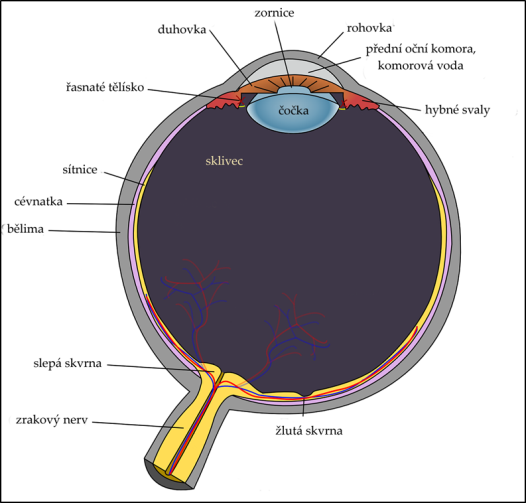 Zrakové vnímání řidiče ve dne
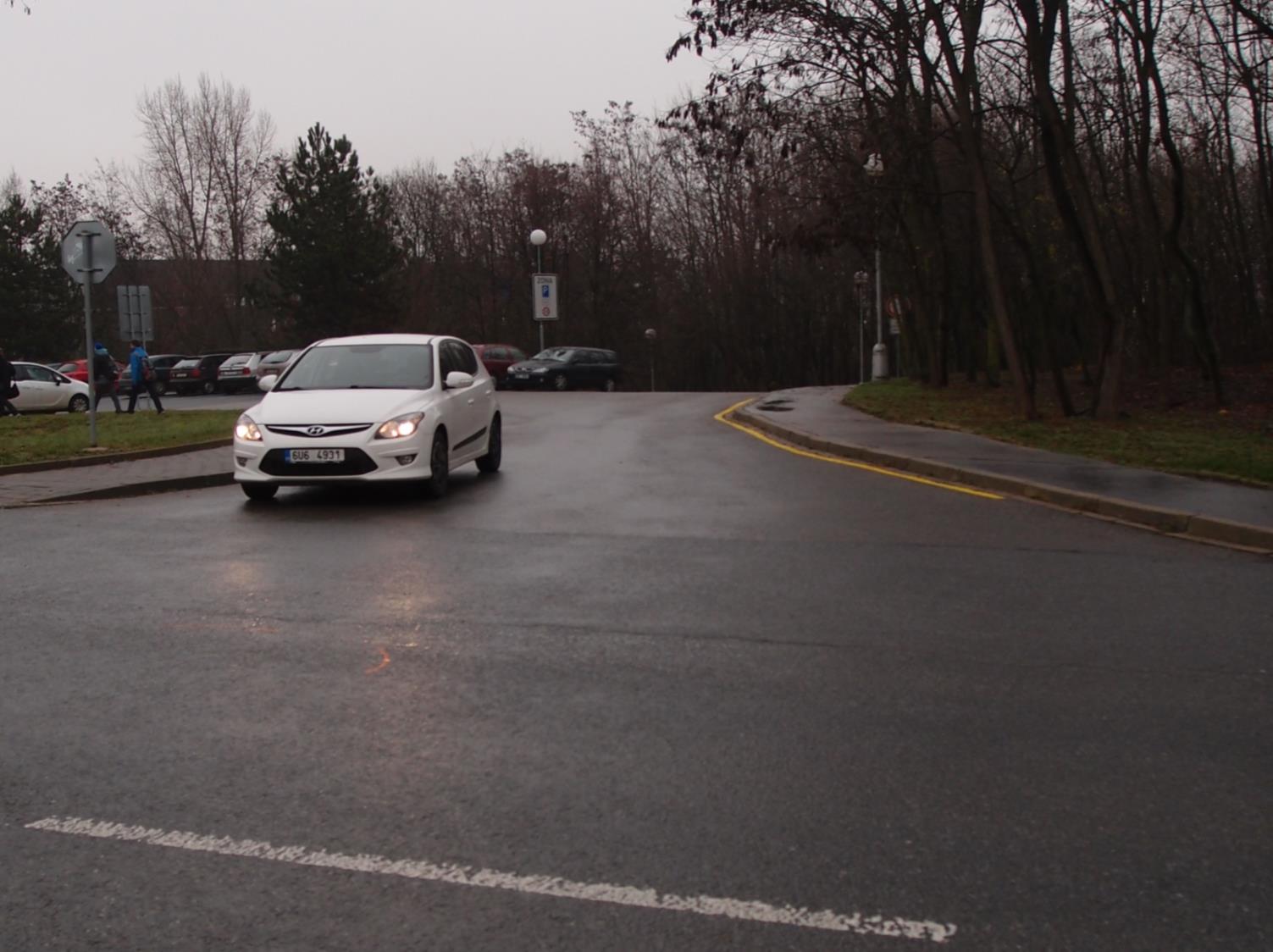 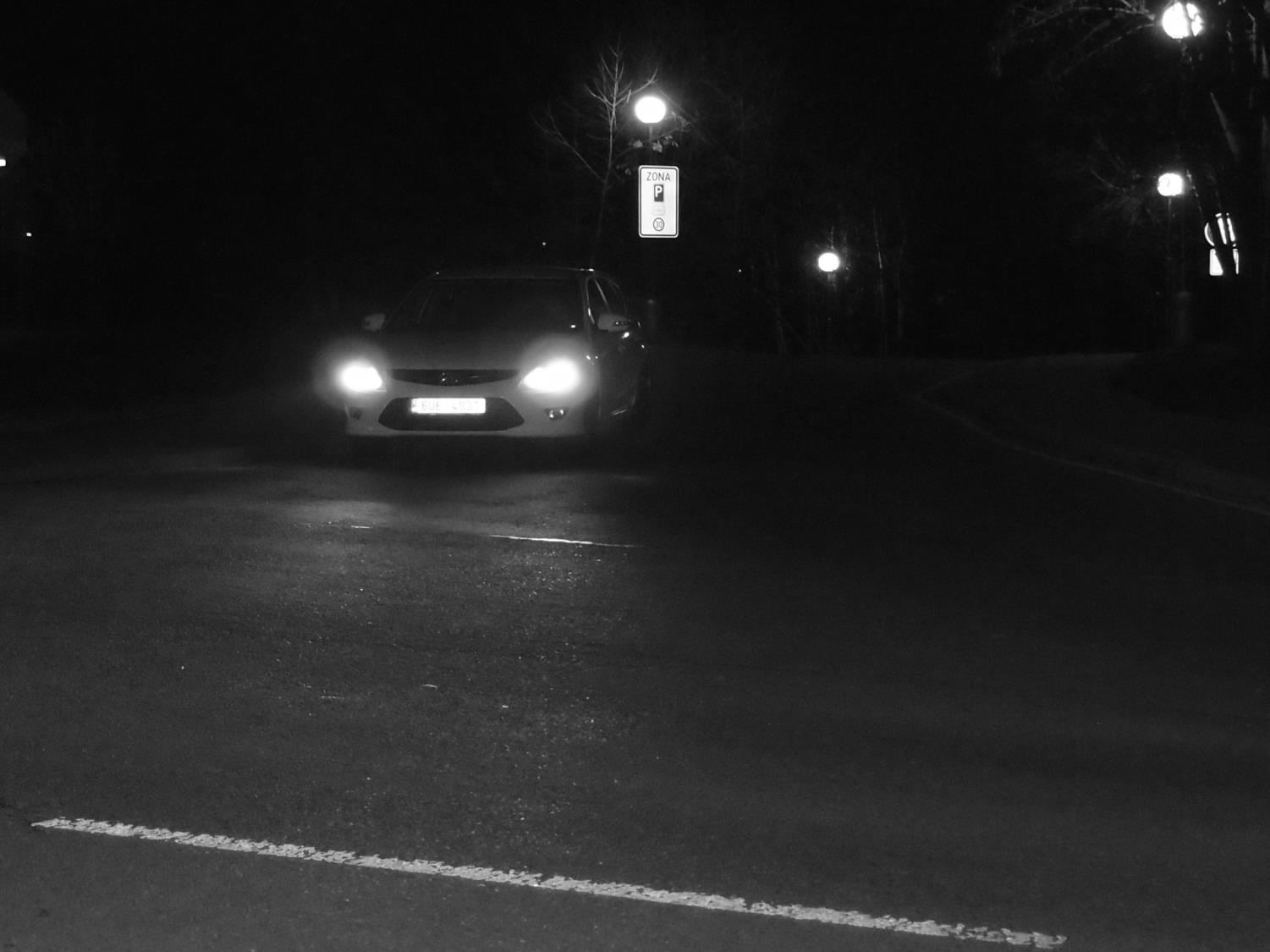 Zrakové vnímání řidiče v noci
[Speaker Notes: stejná situace jako na předchozím snímku]
Rychlost přiměřená rozhledu při jízdě v noci
361 / 2000 § 18
… smí jet jen takovou rychlostí, aby byl schopen zastavit vozidlo na vzdálenost, na kterou má rozhled.
vzdálenost, na kterou má řidič rozhled
vzdálenost, na kterou dokáže odlišit objekt od jeho okolí
závislá na kontrastu objektu a jeho okolí
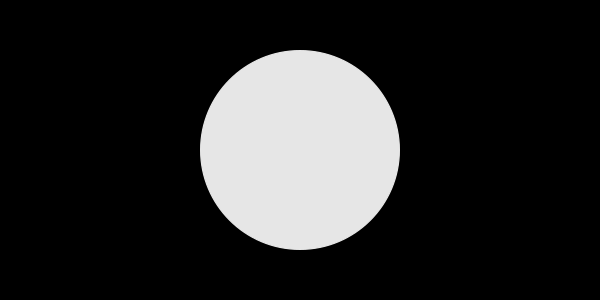 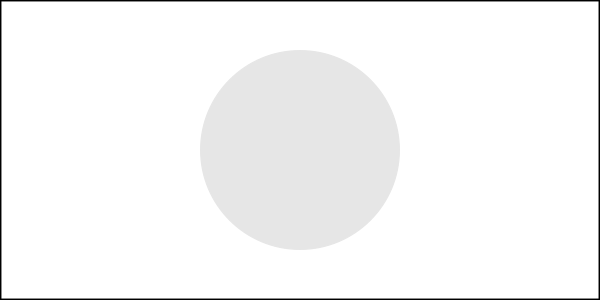 Rychlost přiměřená rozhledu při jízdě v noci
361 / 2000 § 18
… smí jet jen takovou rychlostí, aby byl schopen zastavit vozidlo na vzdálenost, na kterou má rozhled.
vzdálenost, na kterou má řidič rozhled
vzdálenost, na kterou dokáže odlišit objekt od jeho okolí
rozhled na objekty
důležité a nebezpečné objekty
chodci
Viditelnost chodce v noci
na následujících snímcích jsou vždy  3 chodci
      bílý 		            volnočasový		       černý
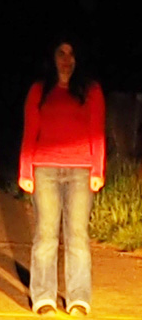 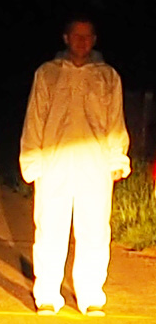 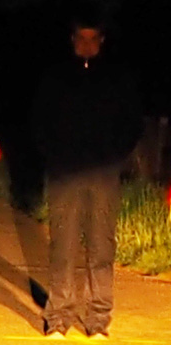 42
[Speaker Notes: tito tři chodci budou na všech následujících snímcích]
Bíle, volnočasově a černě oblečený chodec
potkávací světlomety na vzdálenost 80 metrů
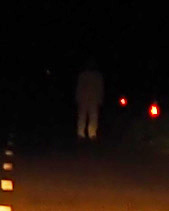 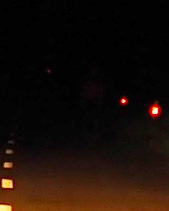 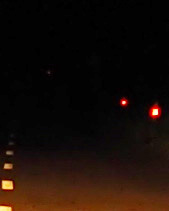 43
Bíle, volnočasově a černě oblečený chodec
potkávací světlomety na vzdálenost 70 metrů
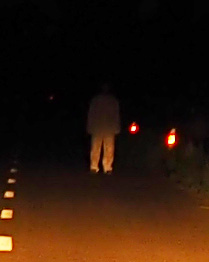 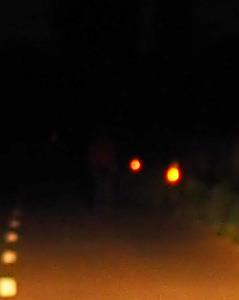 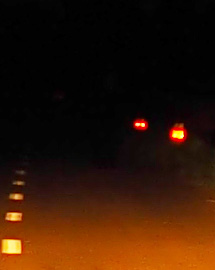 44
Bíle, volnočasově a černě oblečený chodec
potkávací světlomety na vzdálenost 60 metrů
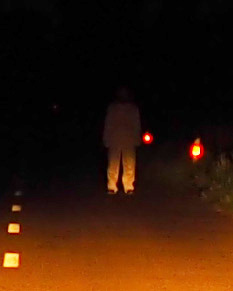 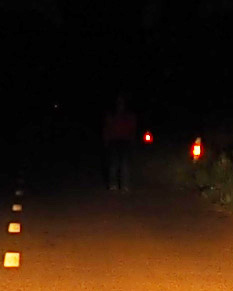 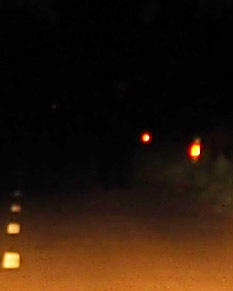 45
Bíle, volnočasově a černě oblečený chodec
potkávací světlomety na vzdálenost 50 metrů
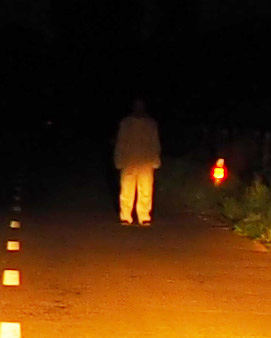 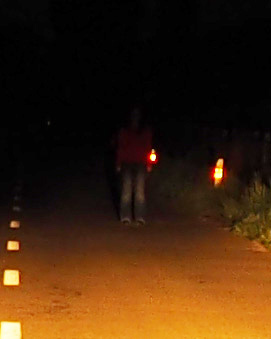 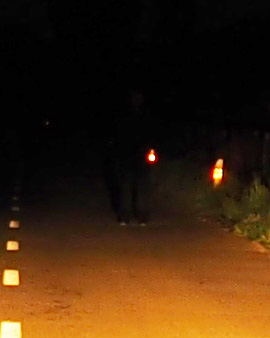 46
Bíle, volnočasově a černě oblečený chodec
potkávací světlomety na vzdálenost 40 metrů
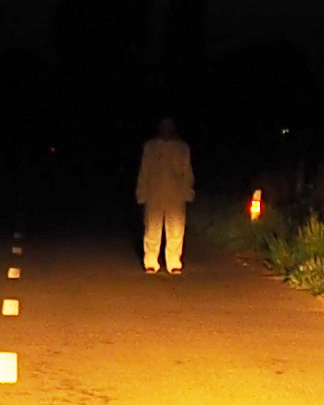 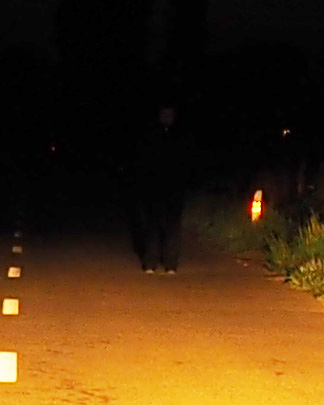 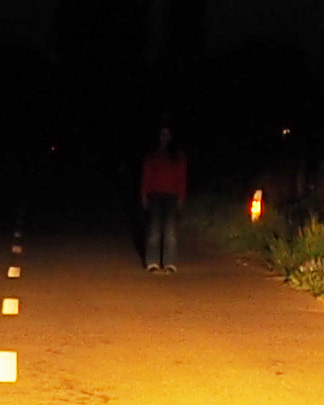 47
Bíle, volnočasově a černě oblečený chodec
potkávací světlomety na vzdálenost 30 metrů
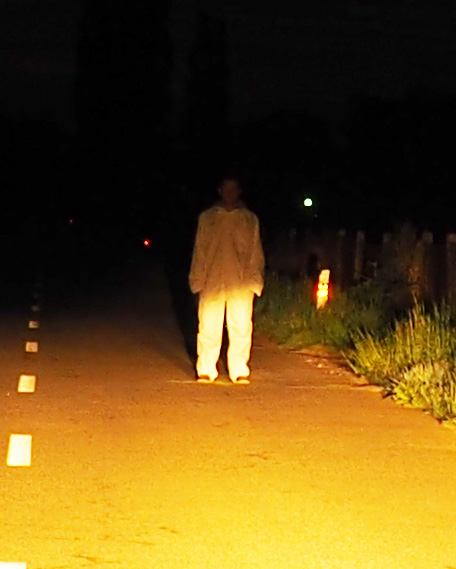 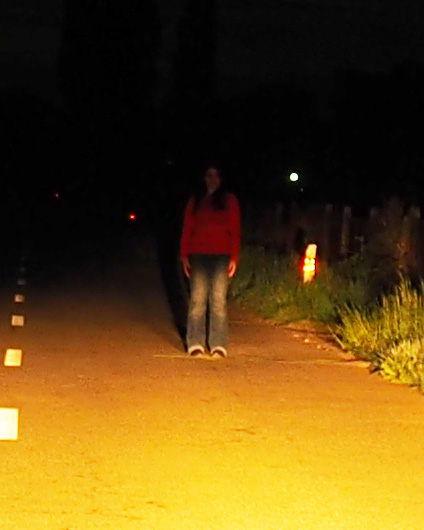 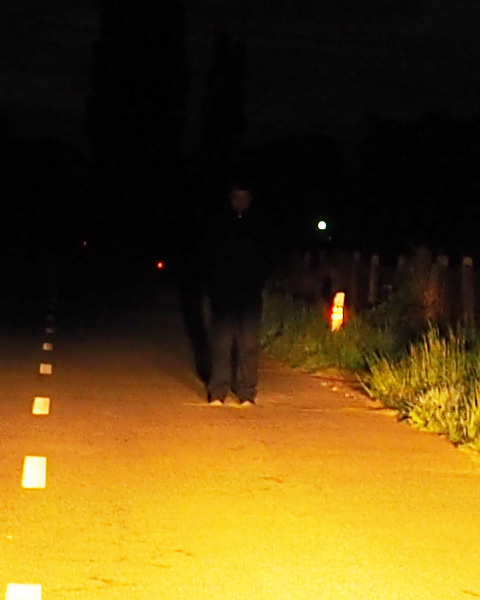 48
Bíle, volnočasově a černě oblečený chodec
potkávací světlomety na vzdálenost 20 metrů
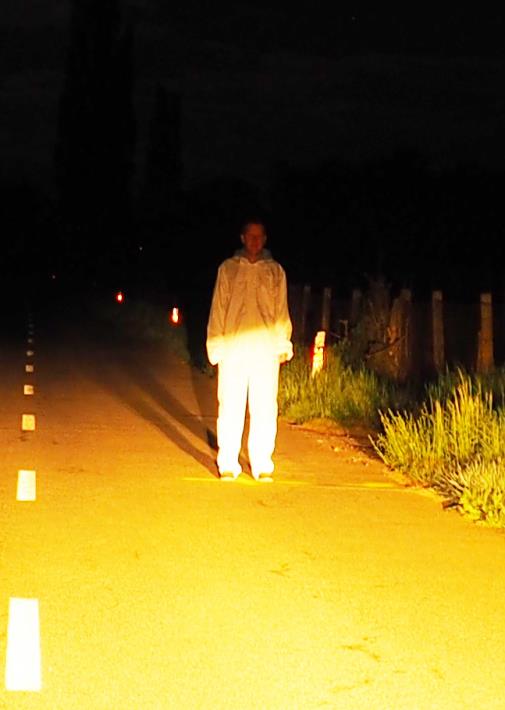 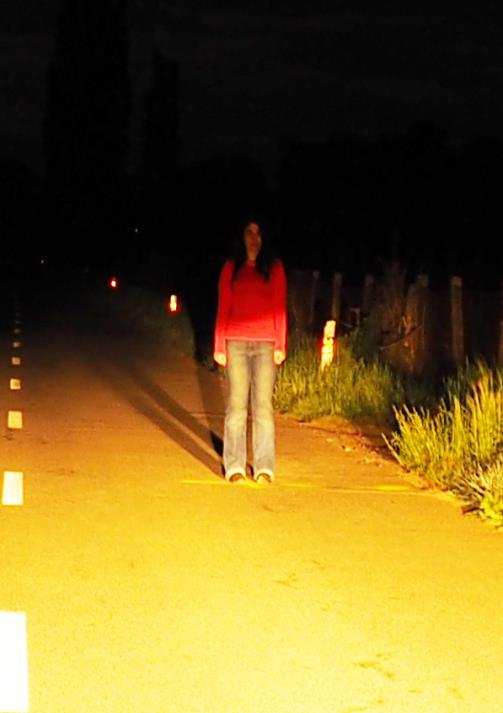 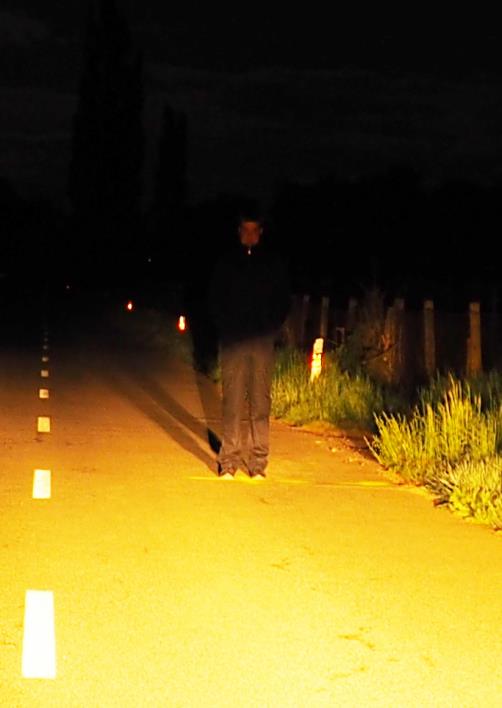 49
Rychlost přiměřená rozhledu při jízdě v noci
361 / 2000 § 18
… smí jet jen takovou rychlostí, aby byl schopen zastavit vozidlo na vzdálenost, na kterou má rozhled.
vzdálenost, na kterou má řidič rozhled
vzdálenost, na kterou dokáže odlišit objekt od jeho okolí
rozhled na objekty
důležité a nebezpečné objekty
chodci
dráha potřebná na zastavení
musí být kratší nebo rovna vzdálenosti, na kterou má řidič rozhled
Dráha potřebná na zastavení vozidla
čas potřebný na zastavení
reakce (řidiče, obvykle 1,0 s)
optická (samotné spatření objektu)
psychická (rozpoznání o jaký objekt jde)
svalová (šlápnutí na brzdový pedál)
brzdění (vozidla, záleží na rychlosti a adhezních podmínkách)
náběh brzd („reakce vozidla“ než začne brzdit)
brzdění (zpomalení až do zastavení)

čím vyšší rychlost, tím delší potřebná vzdálenost
během reakce řidiče vozidlo nezpomaluje
Dráha potřebná na zastavení vozidla
Délka dráhy potřebné na zastavení vozidla pro různé adhezní podmínky v závislosti na rychlosti vozidla
[Speaker Notes: upozornit na základní rychlosti a situace]
Rychlost přiměřená rozhledu…
… při potkávacích světlech na chodce 
v bílém oblečení (viditelnost na 70 m; cca 85 km/h)
v barevném oblečení (viditelnost na 50 m; cca 70 km/h) 
v černém oblečení (viditelnost na 30 m; cca 50 km/h)
v reflexní vestě (viditelnost na 100 m; více než 90 km/h)
Rychlost přiměřená rozhledu na chodce
3 stejná vozidla i řidiči
červené 90 km/h
fialové 70 km/h
zelené 50 km/h
ve stejný čas vidí shodnou překážku
chodce ve volnočasovém oblečení 50 m před vozidlem



červené vozidlo naráží do překážky rychlostí 63 km/h
fialové vozidlo jede rychlostí přiměřenou dohledu a těsně zastavuje
zelené vozidlo bez problémů zastavuje 21 m před překážkou
https://youtu.be/praSqvQm044
[Speaker Notes: Simulace rychlosti přiměřené dohledu na barevně oblečeného chodce na neosvětlené vozovce.]
Pohled z místa řidiče modrého vozidla
https://youtu.be/qtH3lXsppIQ
55
Celkový pohled na všechna vozidla
https://youtu.be/Br1PmxbcWXM
56
Rychlost přiměřená rozhledu…
… při potkávacích světlech na chodce 
v bílém oblečení (na 70 m; cca 85 km/h)
v barevném oblečení (na 50 m; cca 70 km/h) 
v černém oblečení (na 30 m; cca 50 km/h)
v reflexní vestě (na 100 m; více než 90 km/h)

… při dálkových světlech na chodce 
v bílém oblečení (viditelnost na 120 m; více než 90 km/h)
v barevném oblečení (viditelnost na 90 m; více než 90 km/h) 
v černém oblečení (viditelnost na 70 m; cca 85 km/h)
v reflexní vestě (viditelnost přes 150 m; více než 90 km/h)

přizpůsobit rychlost rozhledu
při použití potkávacích světel na neosvětlené vozovce zpomalit
Nekvalitní „reflexní“ vesta
občas se z řidiče stane chodec
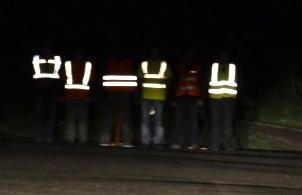 58
[Speaker Notes: „Reflexní“ vesta u druhého figuranta zprava překryla kvalitní reflexní prvek přímo na jeho oděvu (prosvítá přes vestu).]
Péče o vozidlo
Zásada „vidět a být viděn“
čisté světlomety,
čistá skla (i nestírané plochy) + dobrý výhled
čisté svítilny a odrazky
Zásada: Vidět a být viděn
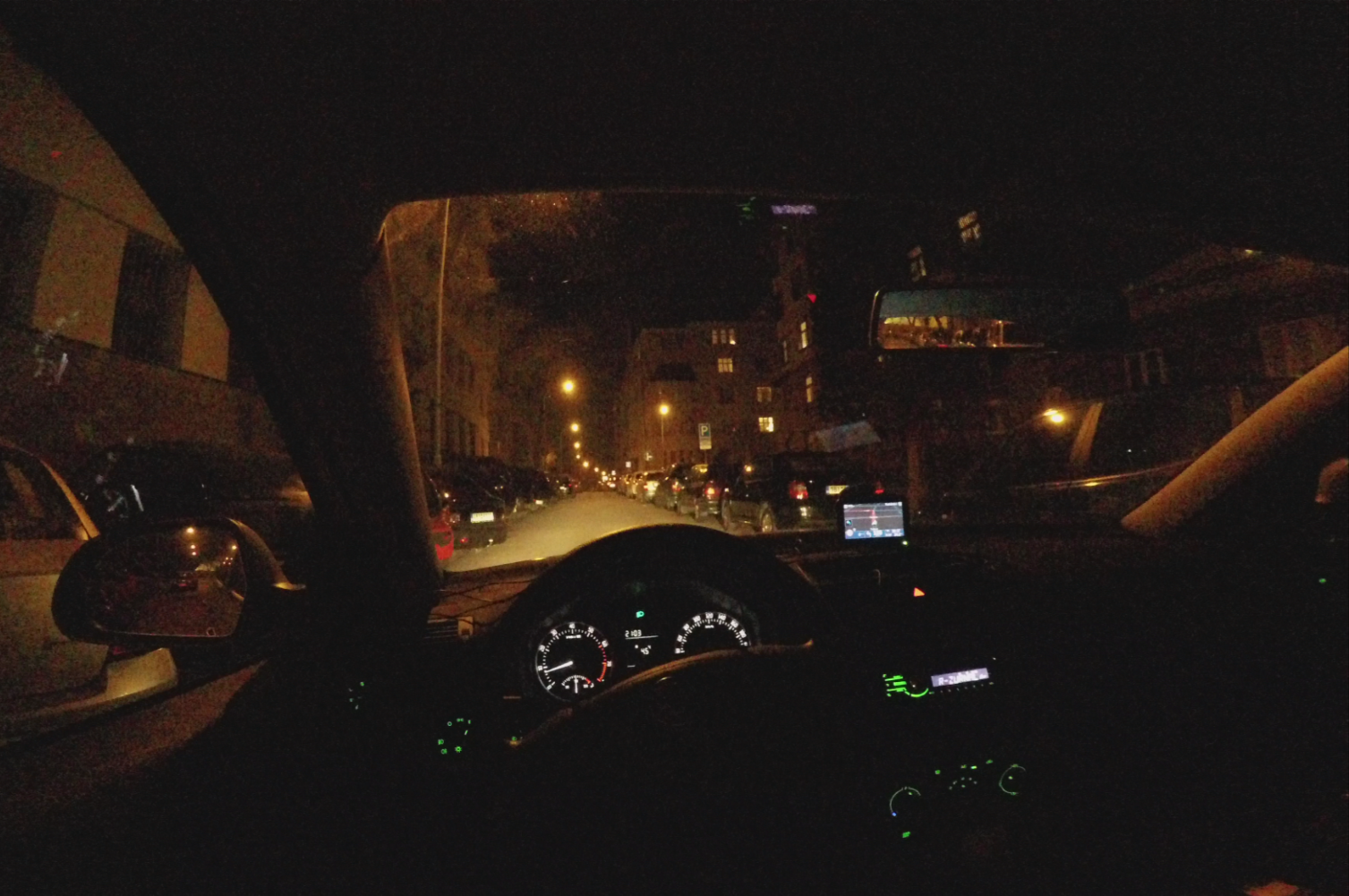 60
[Speaker Notes: špinavé čelní sklo, navigace v denním režimu
halogeny Škoda Octavia II]
Zásada: Vidět a být viděn
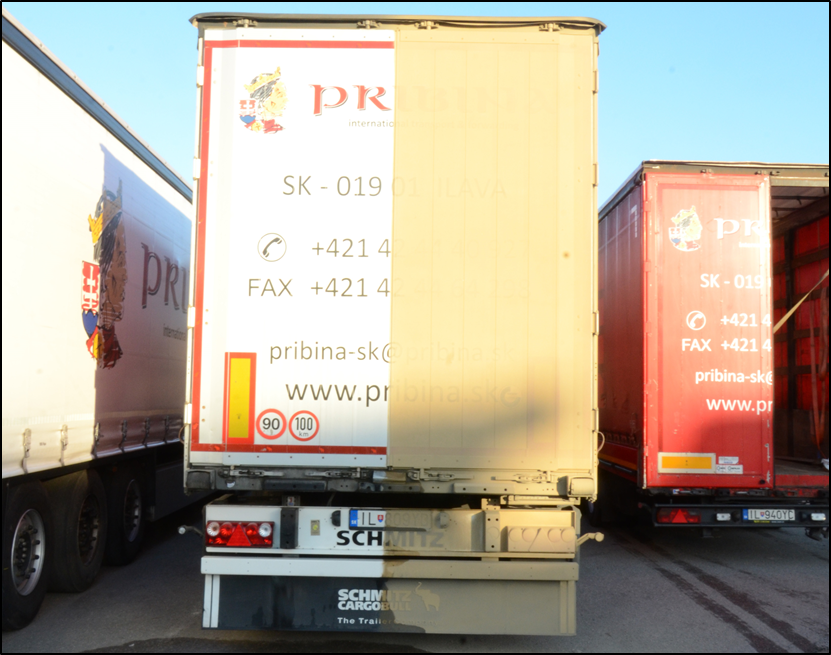 61
Zásada: Vidět a být viděn
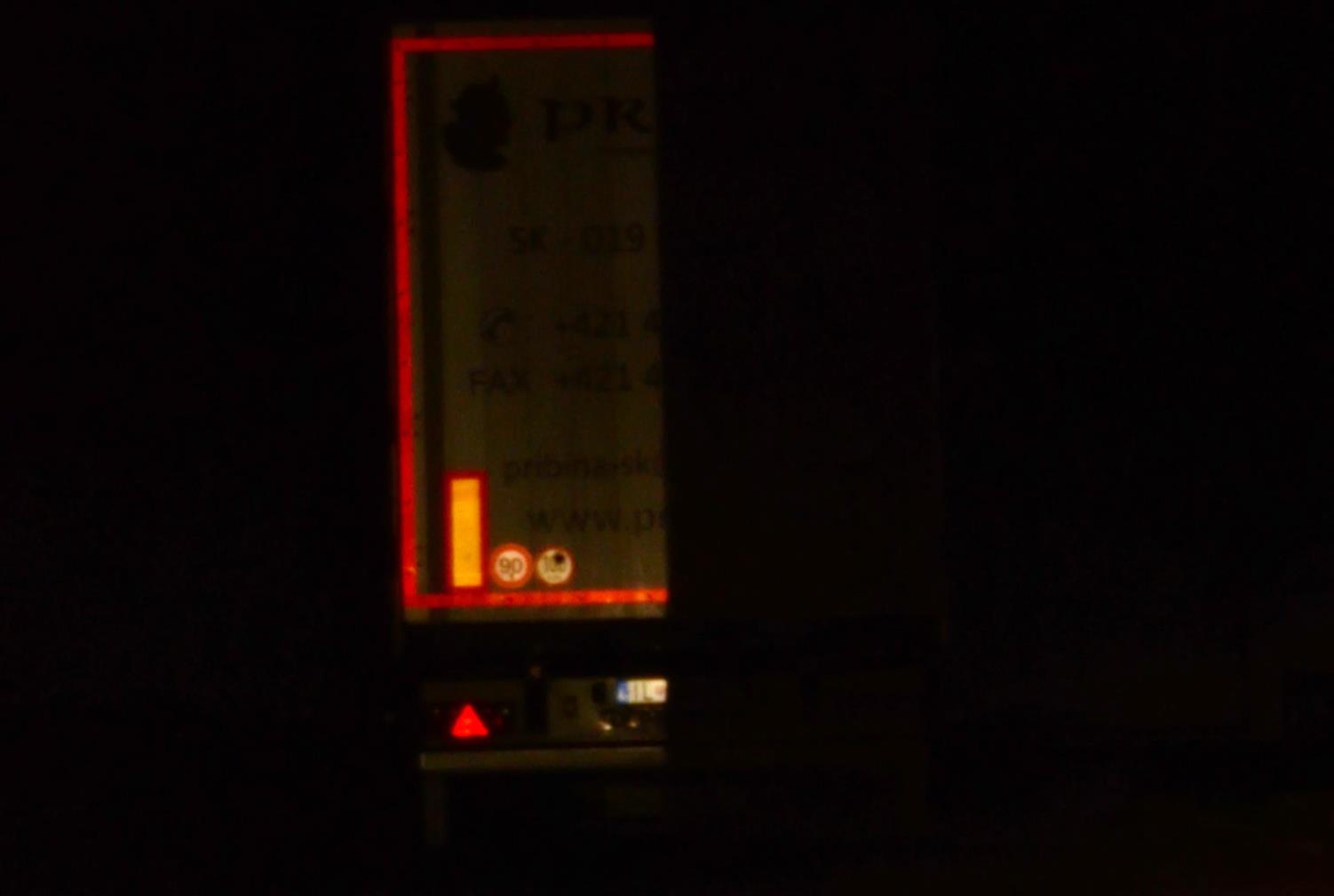 62
[Speaker Notes: stejný návěs z předchozího snímku nasvícený pomocí potkávacích světel
halogeny VW Bora]
Péče o vozidlo
Zásada „vidět a být viděn“
čisté světlomety,
čistá skla (i nestírané plochy) + dobrý výhled
čisté svítilny a odrazky

Správné nastavení světlometů
špatné seřízení = malý dosvit nebo oslnění protijedoucích
v případě manuálního nastavování odpovídá základní poloha zatížení vozidla řidičem (příp. i spolujezdcem)
Správně nastavené halogenové světlomety
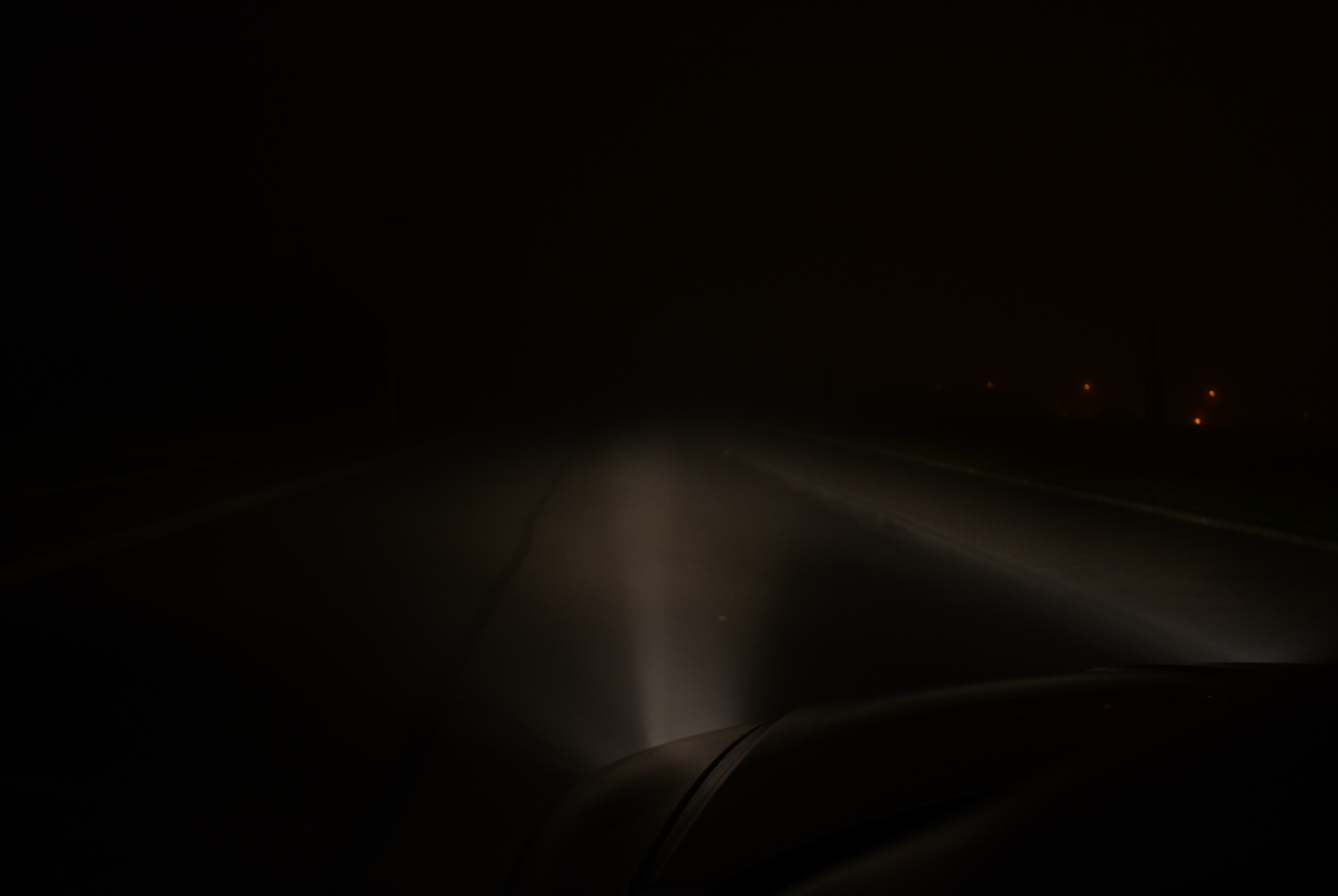 64
[Speaker Notes: správně nastavené halogenové potkávací světlomety (Škoda Octavia II základní pozice)]
Špatně nastavené halogenové světlomety
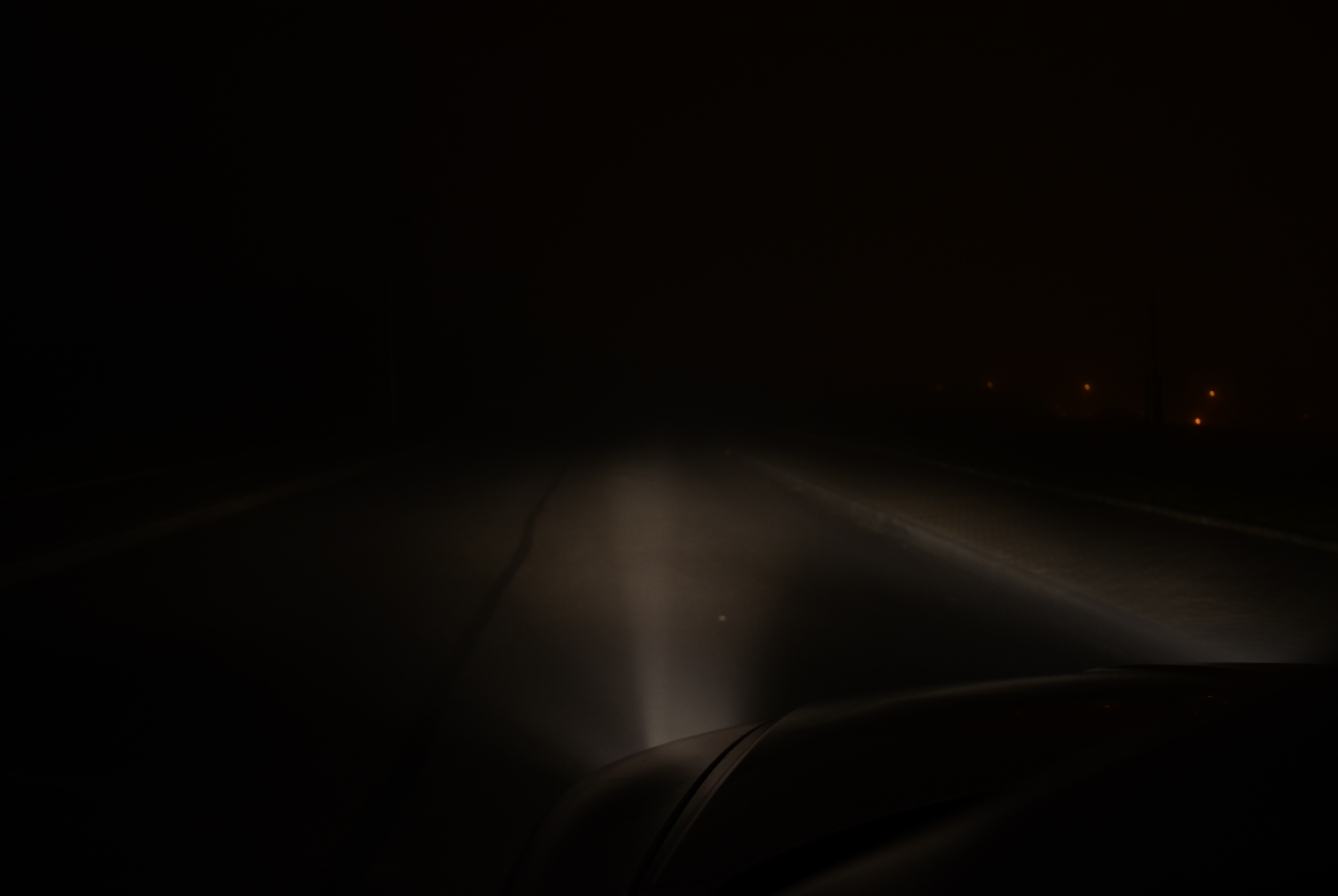 65
[Speaker Notes: špatně nastavené halogenové potkávací světlomety (Škoda Octavia II první stupeň)]
Špatně nastavené halogenové světlomety
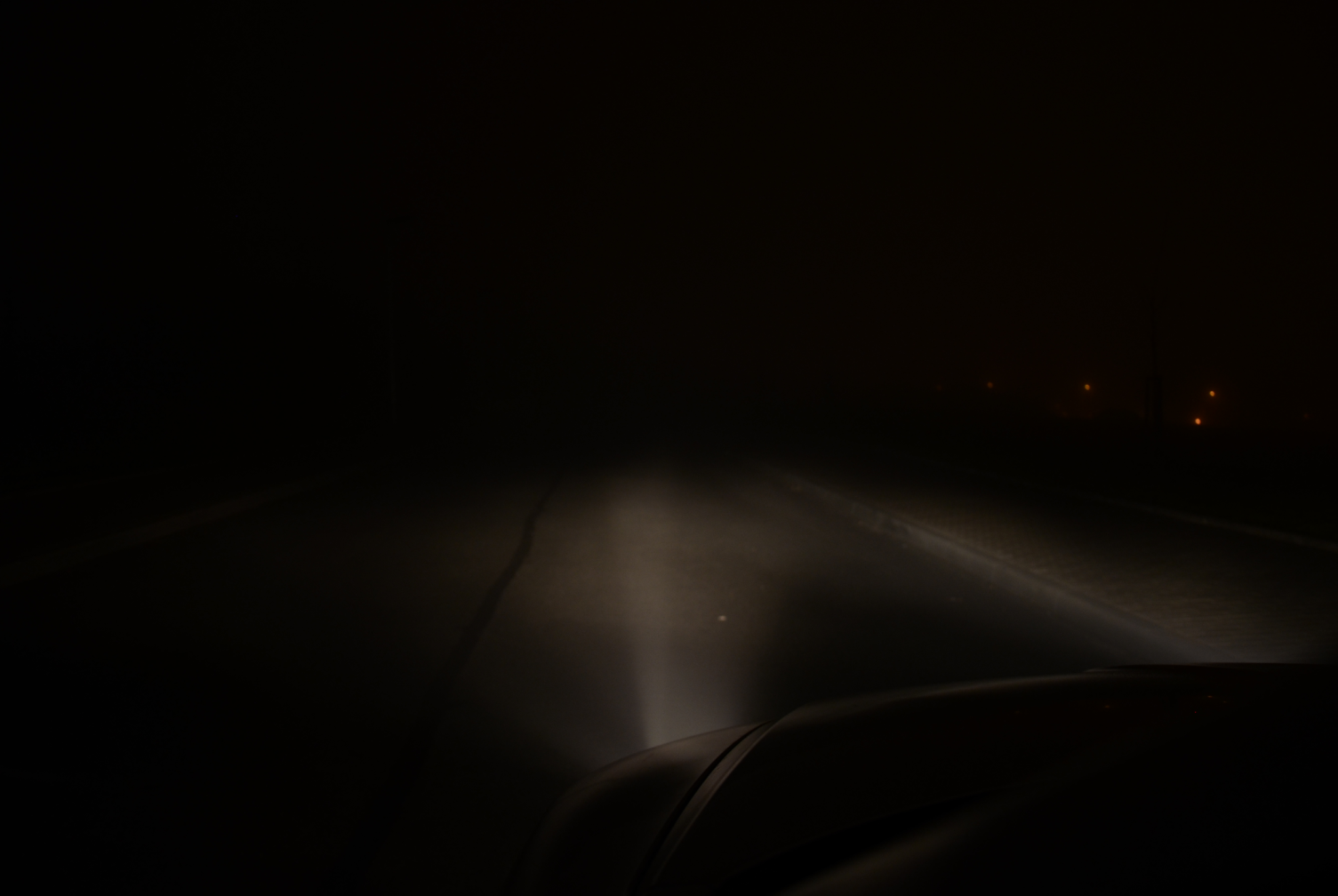 66
[Speaker Notes: špatně nastavené halogenové potkávací světlomety (Škoda Octavia II druhý stupeň)]
Špatně nastavené halogenové světlomety
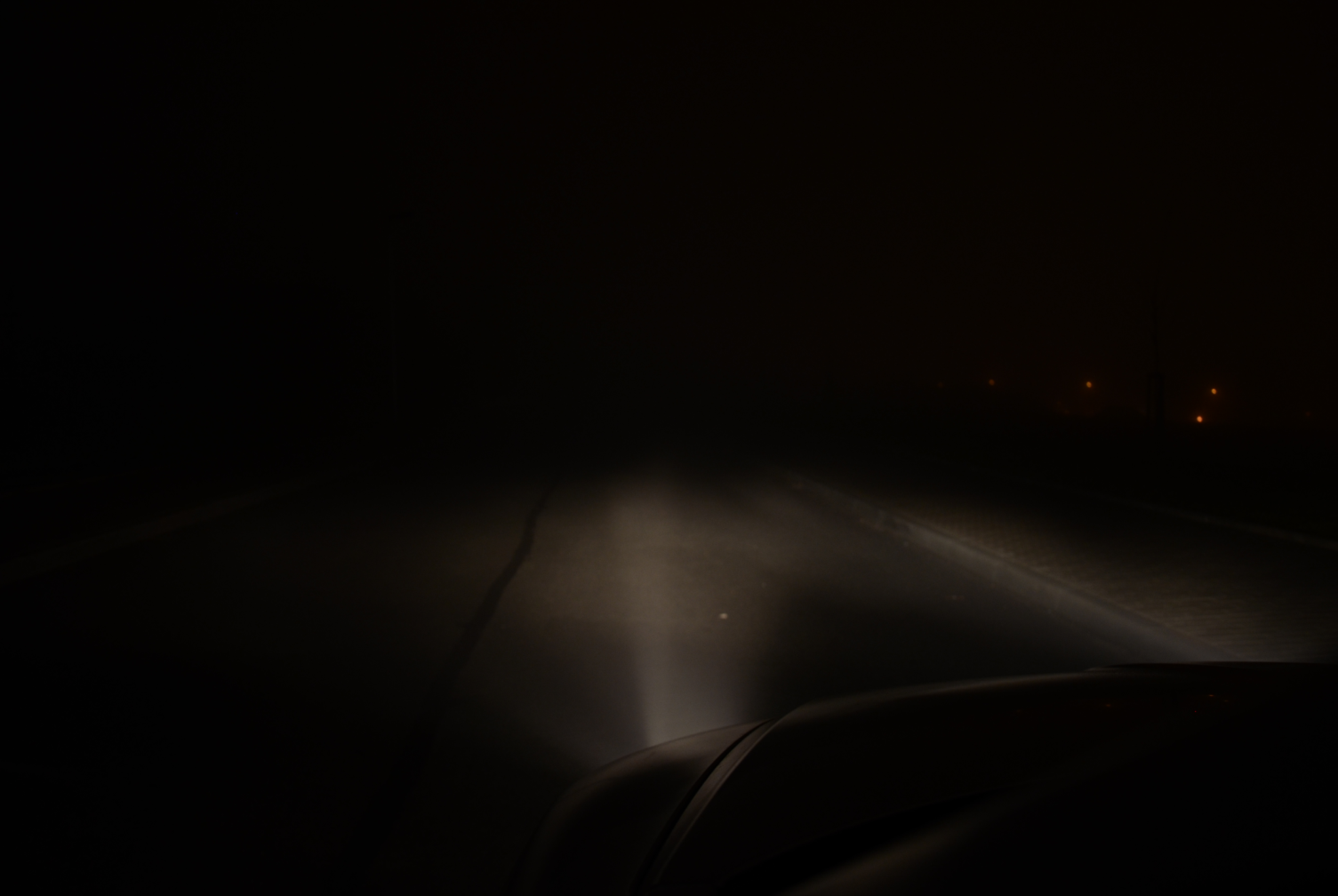 67
[Speaker Notes: špatně nastavené halogenové potkávací světlomety (Škoda Octavia II třetí stupeň)]
Použití potkávacích světlometů v mlze
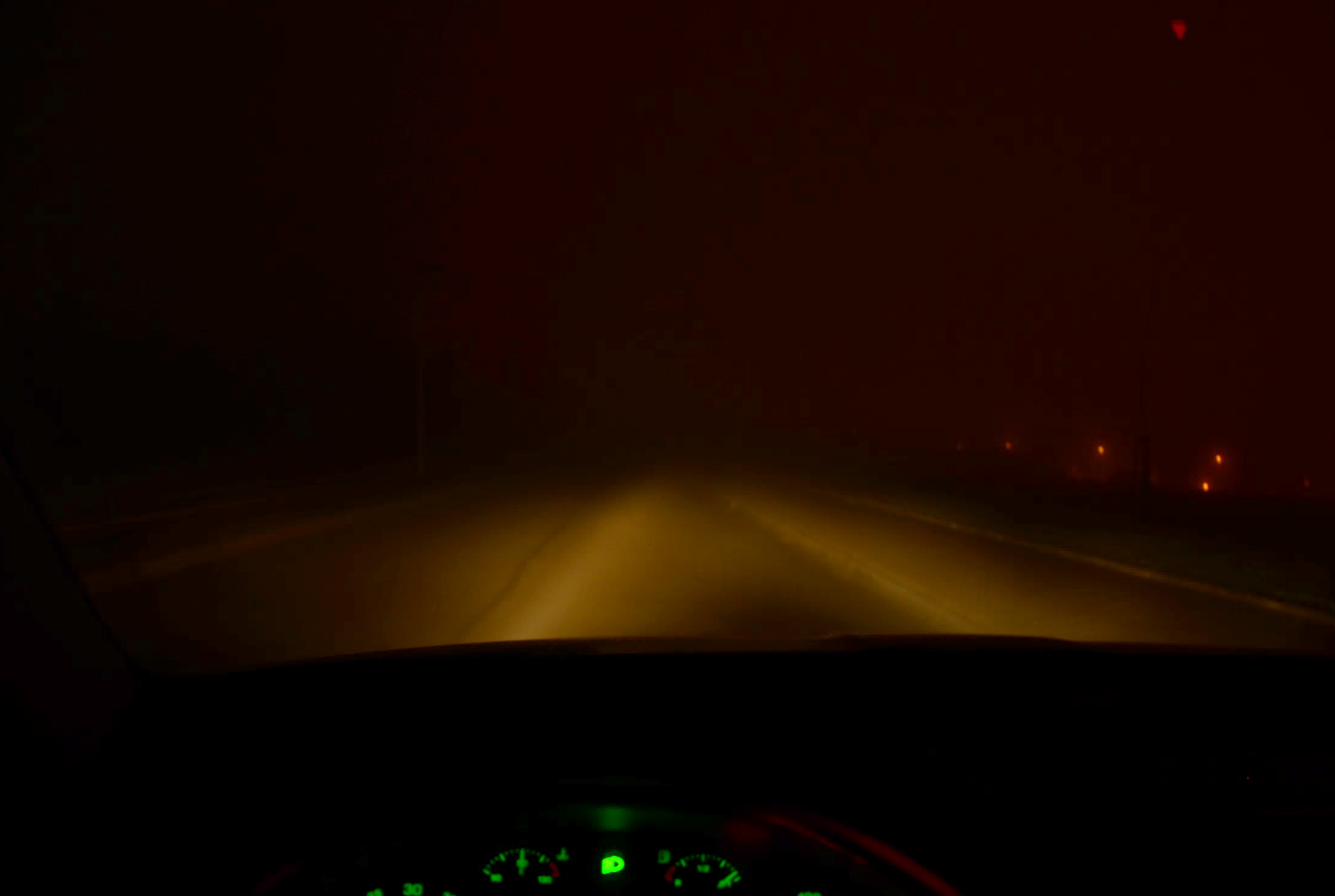 68
[Speaker Notes: halogeny Škoda Octavia II]
Použití dálkových světlometů v mlze
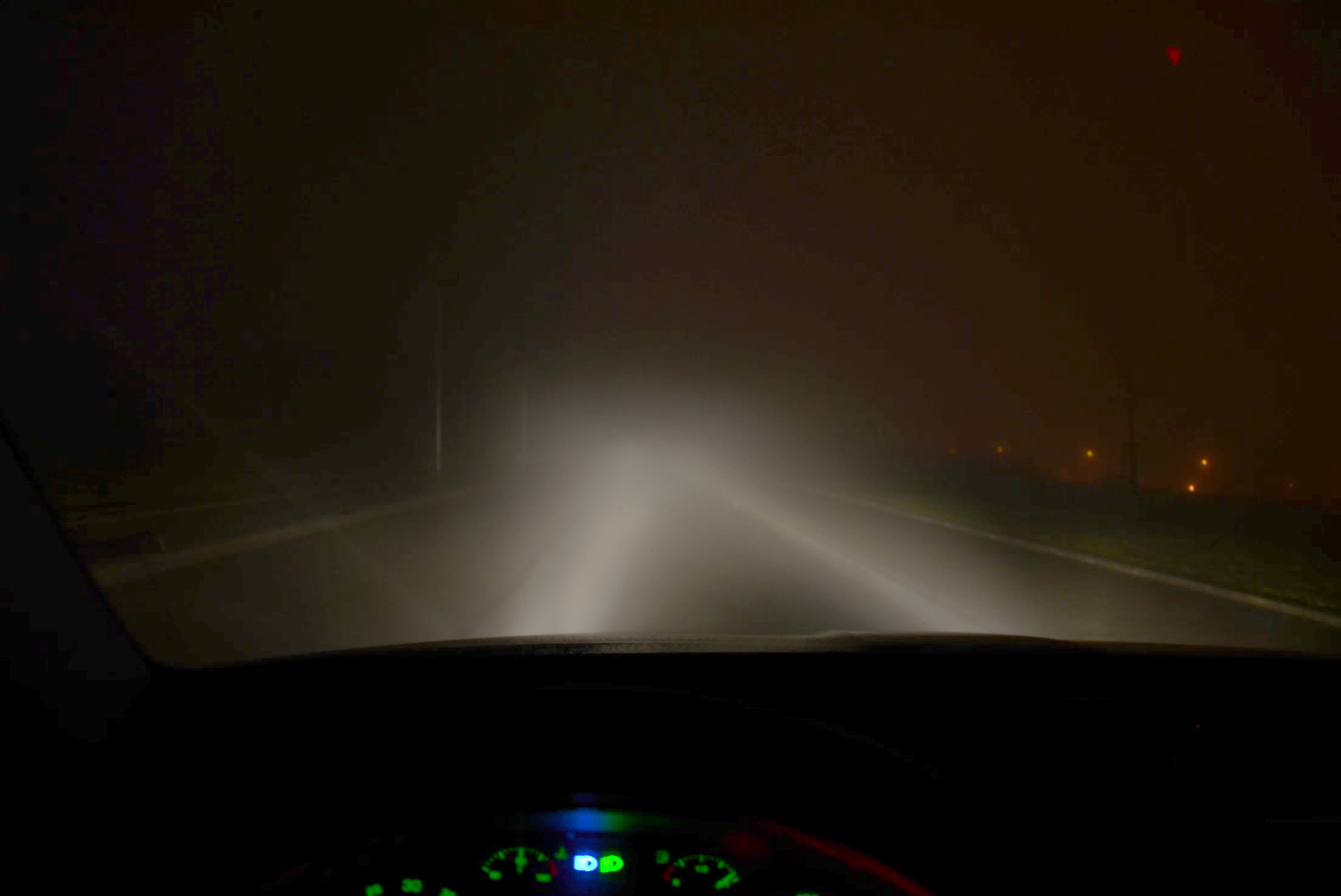 69
[Speaker Notes: halogeny Škoda Octavia II]
Péče o vozidlo
Zásada „vidět a být viděn“
čisté světlomety,
čistá skla (i nestírané plochy) + dobrý výhled
čisté svítilny a odrazky

Správné nastavení světlometů
špatné seřízení = malý dosvit nebo oslnění protijedoucích
v případě manuálního nastavování odpovídá základní poloha zatížení vozidla řidičem (příp. i spolujezdcem)

Nouzové stání
označit a opustit vozidlo
Co dnes umí vozidla
pasivní bezpečnost
zmírnění následků nehody
deformační zóny, bezpečnostní pásy, airbagy

aktivní bezpečnost
předcházení a zabránění nehodě
světlomety – automatická regulace, adaptivita, funkce corner atd.
autonomní brzdění
sledování jízdních pruhů
noční vidění
rozpoznání chodců a překážek
kontrola únavy řidiče
Průjezd zatáčkou s běžnými světlomety
https://youtu.be/_NIXqc6170s
[Speaker Notes: halogeny Škoda Octavia II]
Průjezd zatáčkou s adaptivními světlomety
https://youtu.be/go77j0LDLW8
[Speaker Notes: adaptivní xenony VW Tiguan]
Zásady pro jízdu v noci I
Po vozovce osvětlené veřejným osvětlením
Pokud lampy veřejného osvětlení vozovku osvětlují dostatečně a souvisle, je řidič povinen použít světla potkávací
V opačném případě je vhodné, aby použil světla dálková, a to i v obci. Před použitím dálkových světel však musí zvážit nebezpečí oslnění především ostatních řidičů
zvýšení opatrnosti při jízdě
v místech nedostatečného a nesouvislého osvětlení
v místech vyšší koncentrace chodců (školy, obchody, restaurace…)
v místech značek přechod pro chodce, stezky pro cyklisty…
u přechodů a zastávek MHD (chodec může vystoupit ze „stínu“)
Skupina chodců
https://youtu.be/L2E8OJWaQGM
[Speaker Notes: skupina chodců vpravo,
adaptivní xenony VW Tiguan]
Chodec mezi vozidly
https://youtu.be/1dypwbAeoT8
[Speaker Notes: chodec vlevo mezi vozidly,
halogeny Škoda Octavia II]
Zásady pro jízdu v noci II
po vozovce neosvětlené a mimo obec
pokud je to možné, používat světla dálková
neoslňovat ostatní řidiče
včas přepnout na světla potkávací i v případě dojíždění
nedívat se do protijedoucích světel, ale na pravý okraj vozovky
dočasné „oslepení“ řidiče
při jízdě na potkávací světla
zvýšit pozornost
snížit rychlost (kvůli neoznačeným chodcům)
bezprostředně reagovat na neobvyklé podněty (brzdit)
Průjezd kolem chodce ve dne a v noci
https://youtu.be/hmX425r9Sds
[Speaker Notes: shodný chodec v černém,
ve dne viditelný poměrně dobře,
na tlumené světla není prakticky vůbec vidět,
na dálkové světla je vidět dříve,
s reflexním prvkem je vidět v dostatečném předstihu,
Škoda Yeti]
Zásady pro jízdu v noci III
Orientace na vozovce
zpomalit v místech členitého terénu (zatáčky, horizonty)
zvýšit pozornost v místech chybějícího nebo měnícího se vodorovného dopravního značení

Zatáčení a odbočování „do tmy“
zvýšit pozornost
částečně zlepší adaptivní světlomety a funkce corner

Chodci a cyklisté nerespektující pravidla
návraty z kulturních akcí po středové čáře
osoby odpočívající na vozovce 
Překážka na vozovce
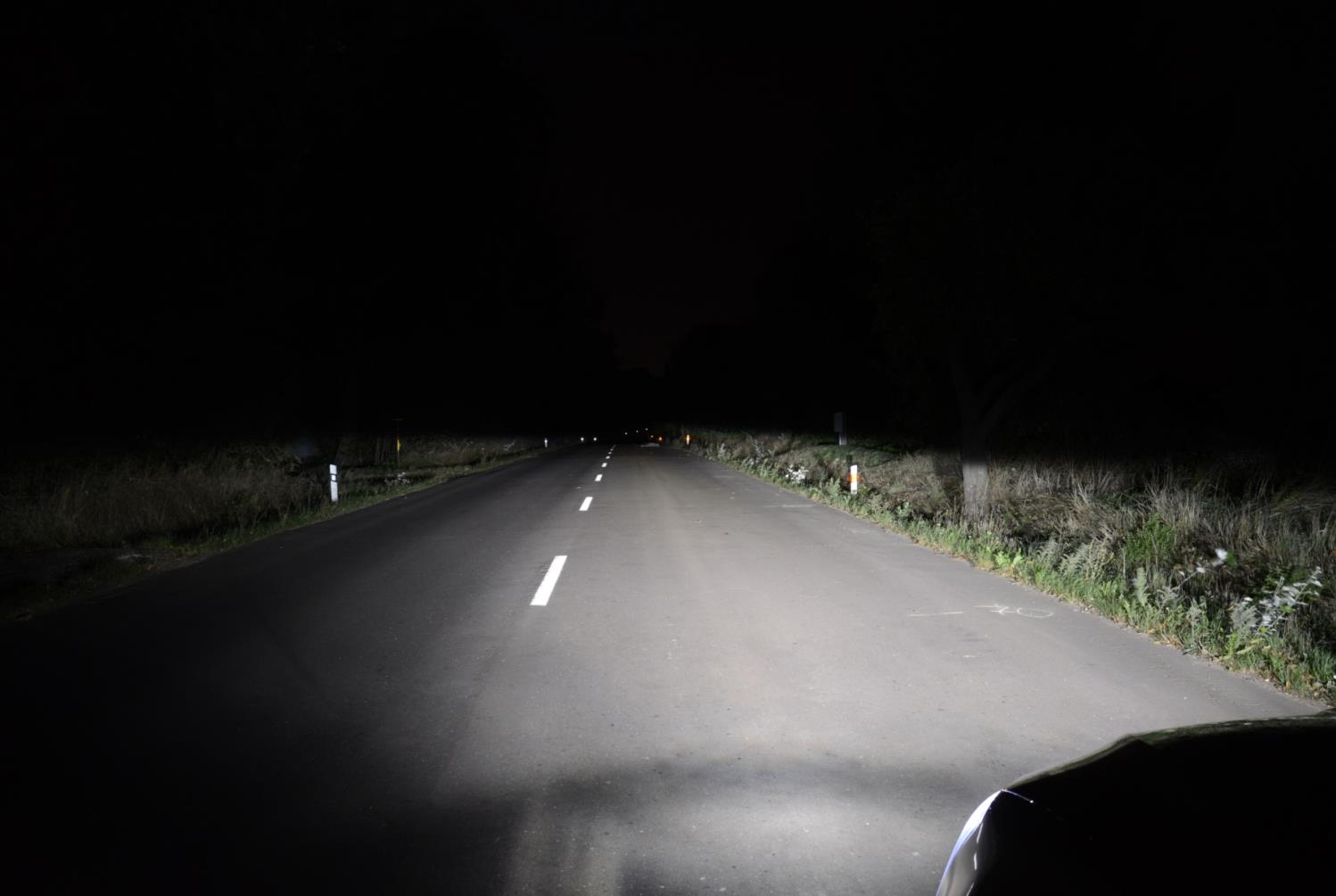 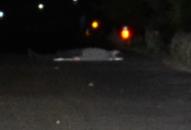 80
[Speaker Notes: ležec na vozovce, reálný ležec střet s vozidlem nepřežil,
adaptivní xenony Škoda Yeti II]
Zásady pro jízdu v noci IV
Zvířectvo
zvýšit pozornost v místech označených značkami
obvyklý výskyt skupin (jedno odběhne, vběhne další)
Pohyb zvířat v noci I
https://youtu.be/kCLp5IeceKc
[Speaker Notes: zajíc vpravo,
xenony Škoda Yeti]
Pohyb zvířat v noci II
https://youtu.be/koeWgIzodj4
[Speaker Notes: srna vpravo mezi značkama,
dálkové halogeny Škoda Yeti]
Pohyb zvířat v noci III
https://youtu.be/HBX6VZjgZak
[Speaker Notes: ježek,
xenony Škoda Yeti]
Pohyb zvířat v noci IV
https://youtu.be/_TeFMrurOoY
[Speaker Notes: vzorný zajíček na přechodu,
halogeny Škoda Yeti]
Pohyb zvířat v noci V
https://youtu.be/UgnZo0CyQlU
[Speaker Notes: srna vpravo,
xenony Škoda Yeti]
Pohyb zvířat v noci VI
https://youtu.be/TujephUWhAA
[Speaker Notes: zajíc v levém pruhu,
xenony Škoda Yeti]
Pohyb zvířat v noci VII
https://youtu.be/9PXdnPY-BnU
[Speaker Notes: přebíhající 
srna zleva doprava
Xenony Škoda Yeti]
Zásady pro jízdu v noci IV
Zvířectvo
zvýšit pozornost v místech označených značkami
obvyklý výskyt skupin (jedno odběhne, vběhne další)

Nouzové stání
zapnout výstražná světla
obléct reflexní vestu
vystoupit z vozidla (včetně posádky, která se přemístí na bezpečné místo)
umístit trojúhelník za vozidlo (50m mimo obec, dálnice 100m)
nevracet se zpět do vozidla (počkat na bezpečném místě)
Osudová chyba
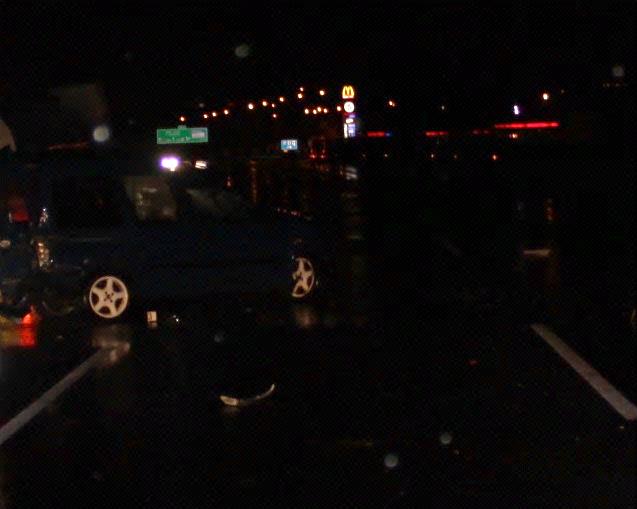 Řidič tohoto vozidla řídil na dálnici opilý a havaroval do středových svodidel…








… po havárii se posadil na místo spolujezdce a zůstal sedět v neoznačeném vozidle …
[Speaker Notes: za deště na dálnici, měl sjeté pneumatiky a dostal patrně smyk.]
Osudová chyba
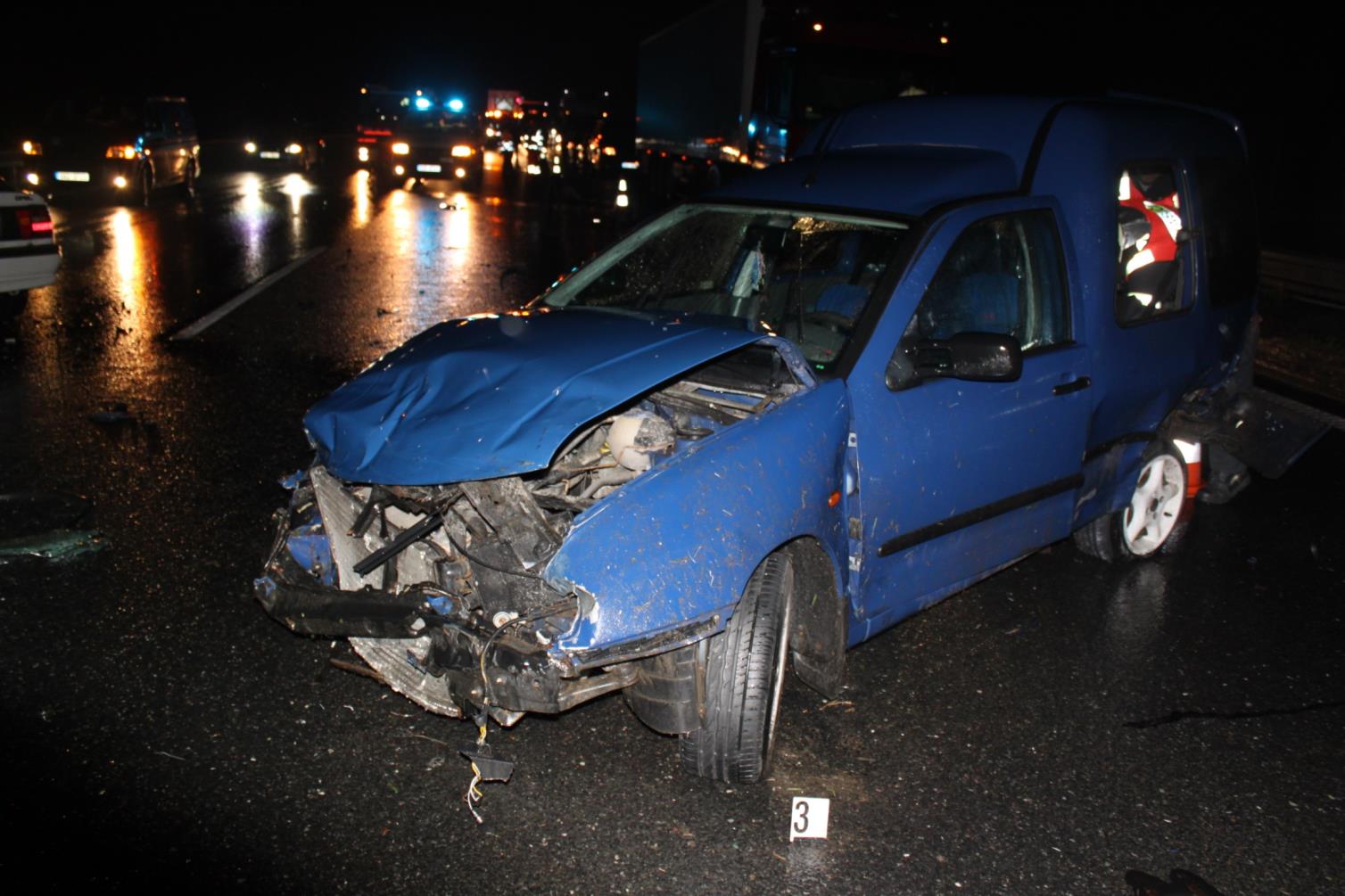 … náraz druhého vozidla se mu stal osudným …
[Speaker Notes: navíc se nepřipoutal, nárazem proletěl přes vozidlo ven, kde jej druhé vozidlo ještě přejelo. Řidiče našli po cca 15 minutách od svodidly vpravo.]
Zásady pro jízdu v noci V
Adaptace zraku
po přechodu do tmy
nepoužívat zbytečné světelné zdroje ve vozidle

Oslnění
při míjení se nedívat do protijedoucích světel
při jízdě za vozidlem nesledovat pouze zadní svítilny
neoslňovat ostatní

Únava
v noci jezdit jen je-li řidič dostatečně odpočatý
únavu nelze překonat!
v případě únavy přerušit jízdu a dopřát si 15-20 minut odpočinku

Omezení zbytečných činností
telefonování, pití, prohlížení billboardů…
Oslňování světelnou reklamou v noci
https://youtu.be/OL-bjWy_pms
[Speaker Notes: oslňující světelná reklama,
adaptivní xenony VW Tiguan]
Shrnutí
Při jízdě za tmy 
musí řidič zpomalit častěji než ve dne => místy pojede pomaleji než ve dne. 
v noci bývá intenzita provozu výrazně nižší než ve dne => povětšinou pojede plynuleji,
do cíle tak často dorazí za kratší dobu než ve dne. 

Řidič tak nesmí spěchat v místech, kde to je nebezpečné.

Řídit jednoduchou zásadou profesora Bradáče:
„Je lepší přijet o 15 minut později, než nepřijet vůbec.“